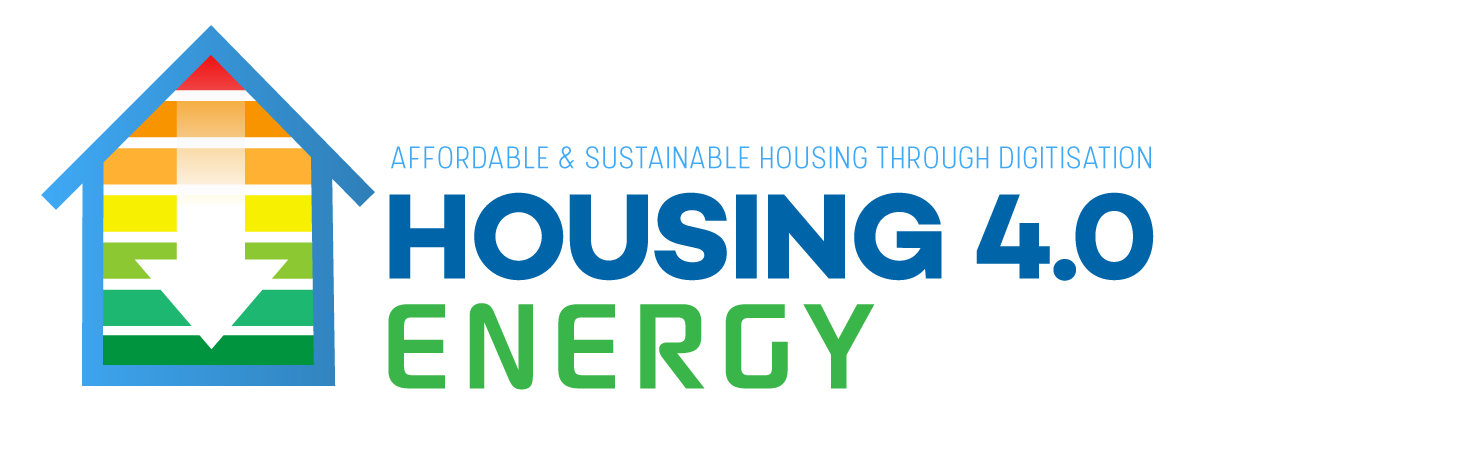 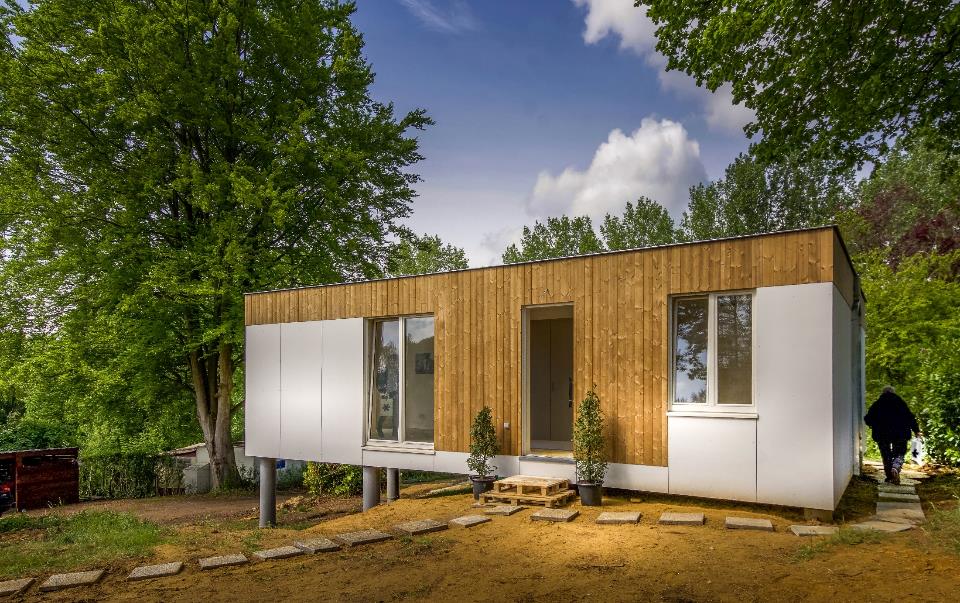 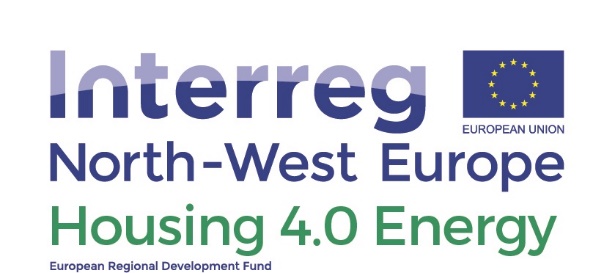 Kleinschalige woningen energieneutraal en toch betaalbaar door digitalisatie
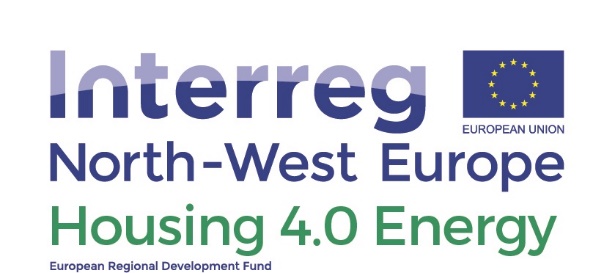 Doel project
Markt ontwikkelen voor kleine, betaalbare lage-energiewoningen
Zowel vraag- als aanbodzijde
Toepassing van nieuwe digitale technologiën
Manier van ontwerpen herdenken
Design for manufacture & assembly
Replicatie & opschaling
Gestandaardiseerd EN gepersonaliseerd
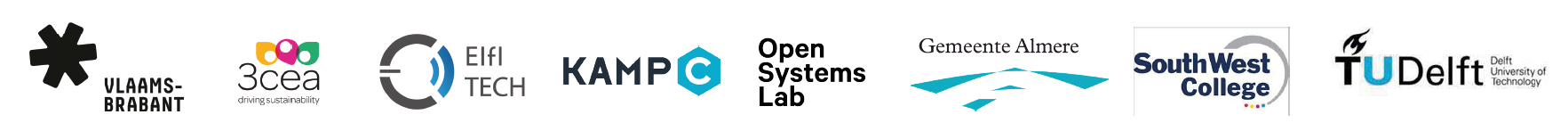 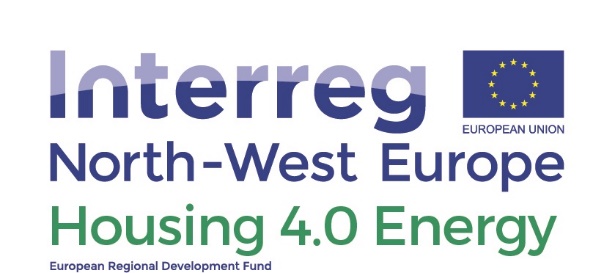 Doel project
Piloot woningen in verschillende Europese landen
Toepassen van verschillende technieken
Onderzoek naar materiaalgebruik
Ontwikkelen van ontwerp- en bouwprocessen
Monitoring
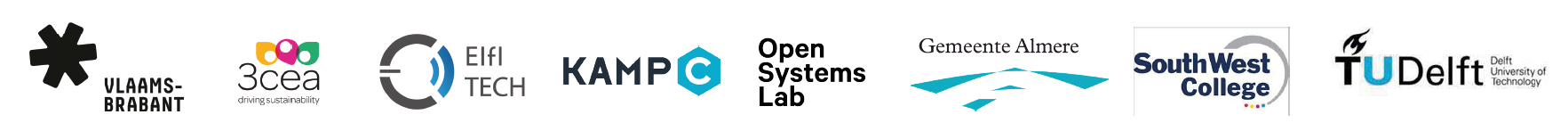 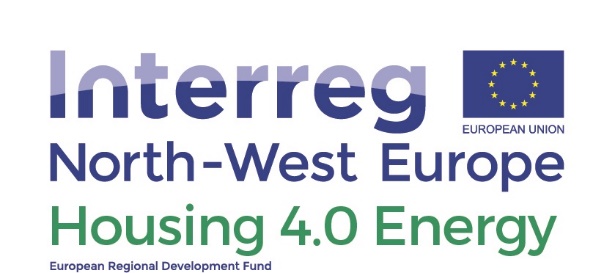 Trainingmodule
Online trainingmodules
Gids voor bouwsector BEN woningen
Gebruikersgids tot H4.0E platform
Gids voor eindgebruikers van BEN woningen
Documentatie over de verschillende pilootwoningen
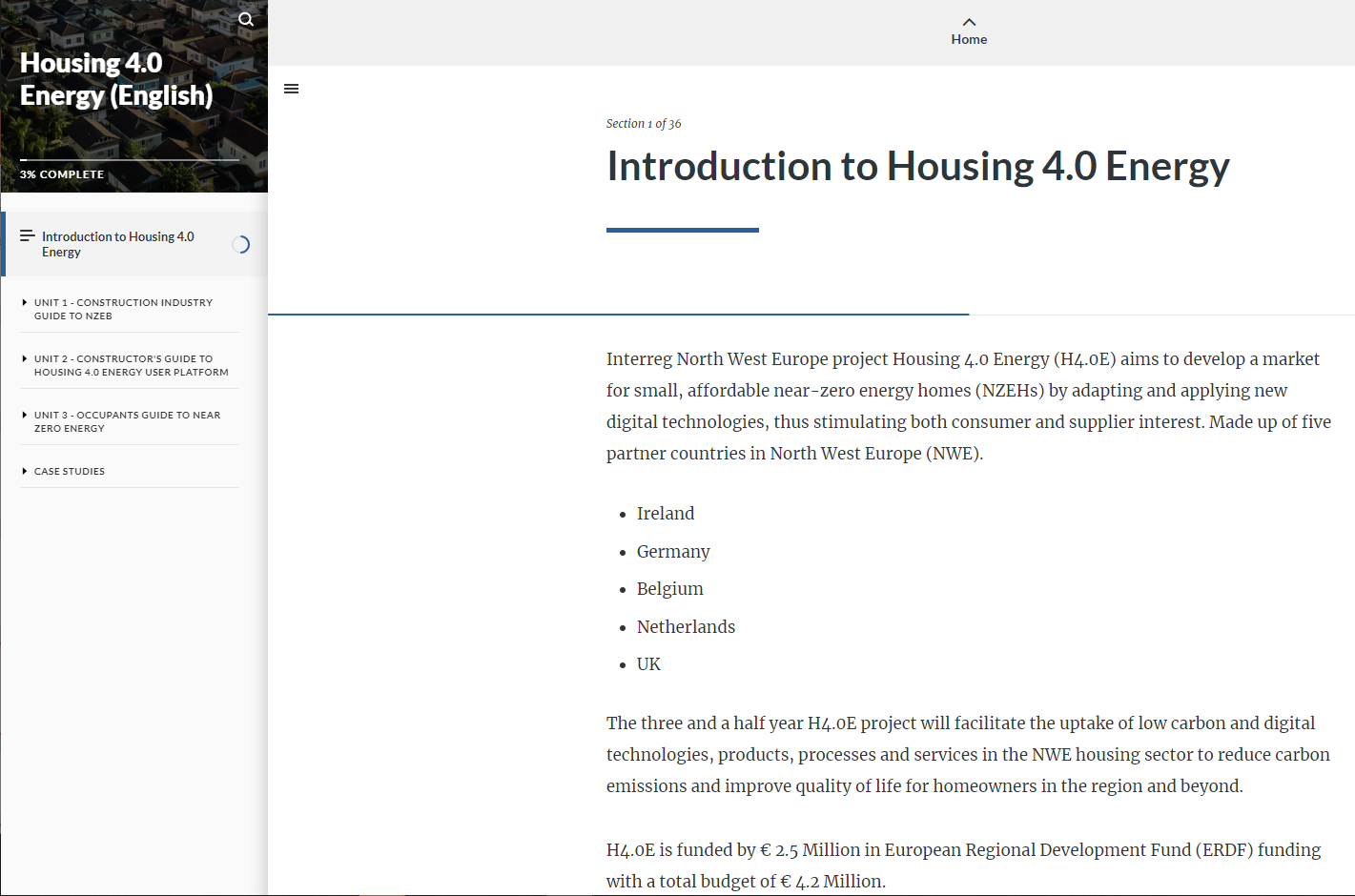 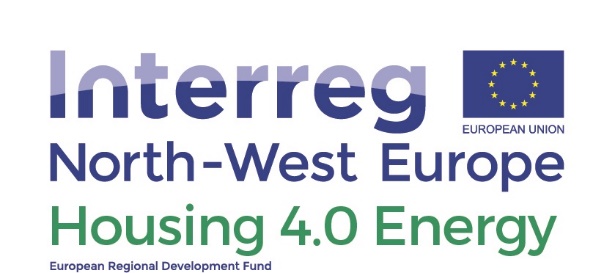 Platform
Online trainingmodules
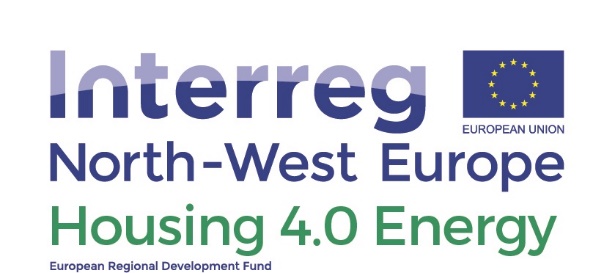 Platform
Digitale infrastructuur
Open platform waar ontwerpers bouwsystemen en data kunnen invoegen
Data kunnen continu geupdate worden

Gebruikers
Ingave van locatie
Keuze van woningtype uit menu
Personaliseren met specifieke data
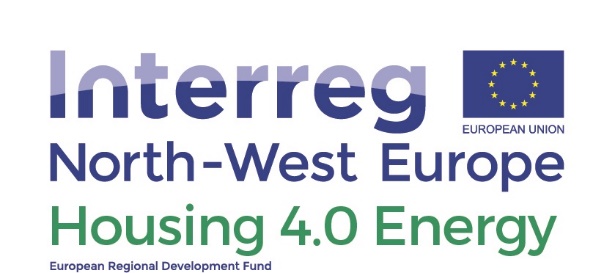 Platform
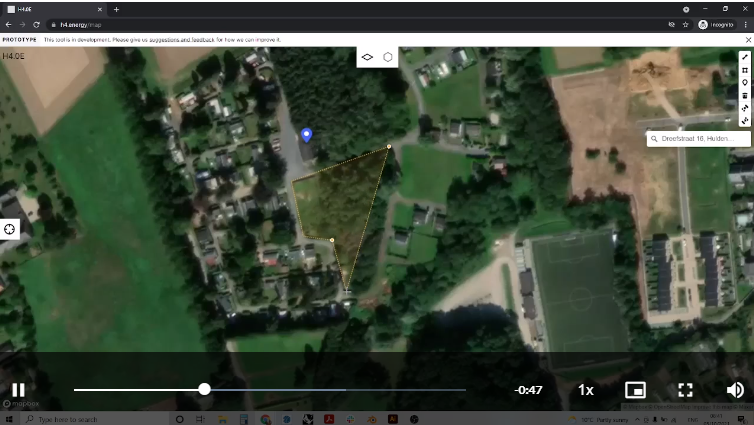 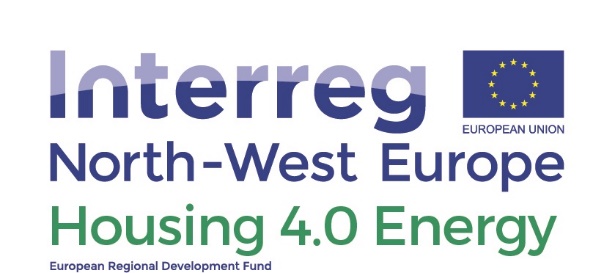 Platform
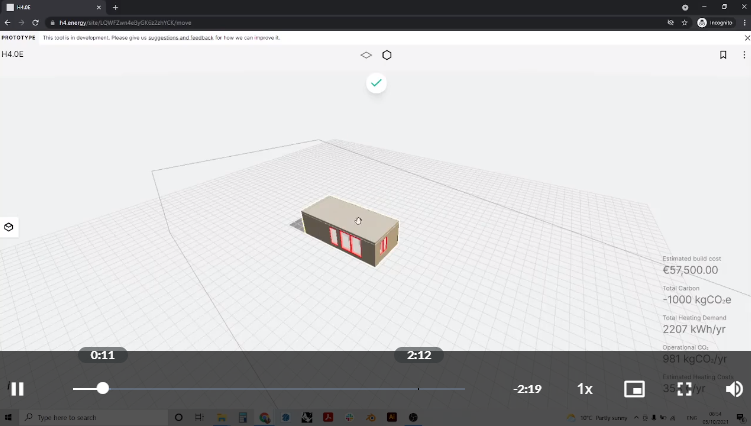 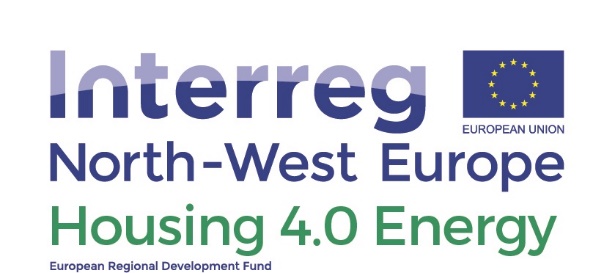 Platform
Resultaat
Het platform berekent kosteninschatting, energieperformantie en de CO2 impact van de materialen
Lijst van benodigde materialen, zaaglijsten voor alle componenten, … 
Klaar voor fabricatie
Pilot Almere - WikiHouse
Woonwijk van 27 lage energiewoningen
Zelfbouwers
Tussen 50m² en 90m² vloeroppervlakte
Digitaal geproduceerd bouwsysteem WikiHouse
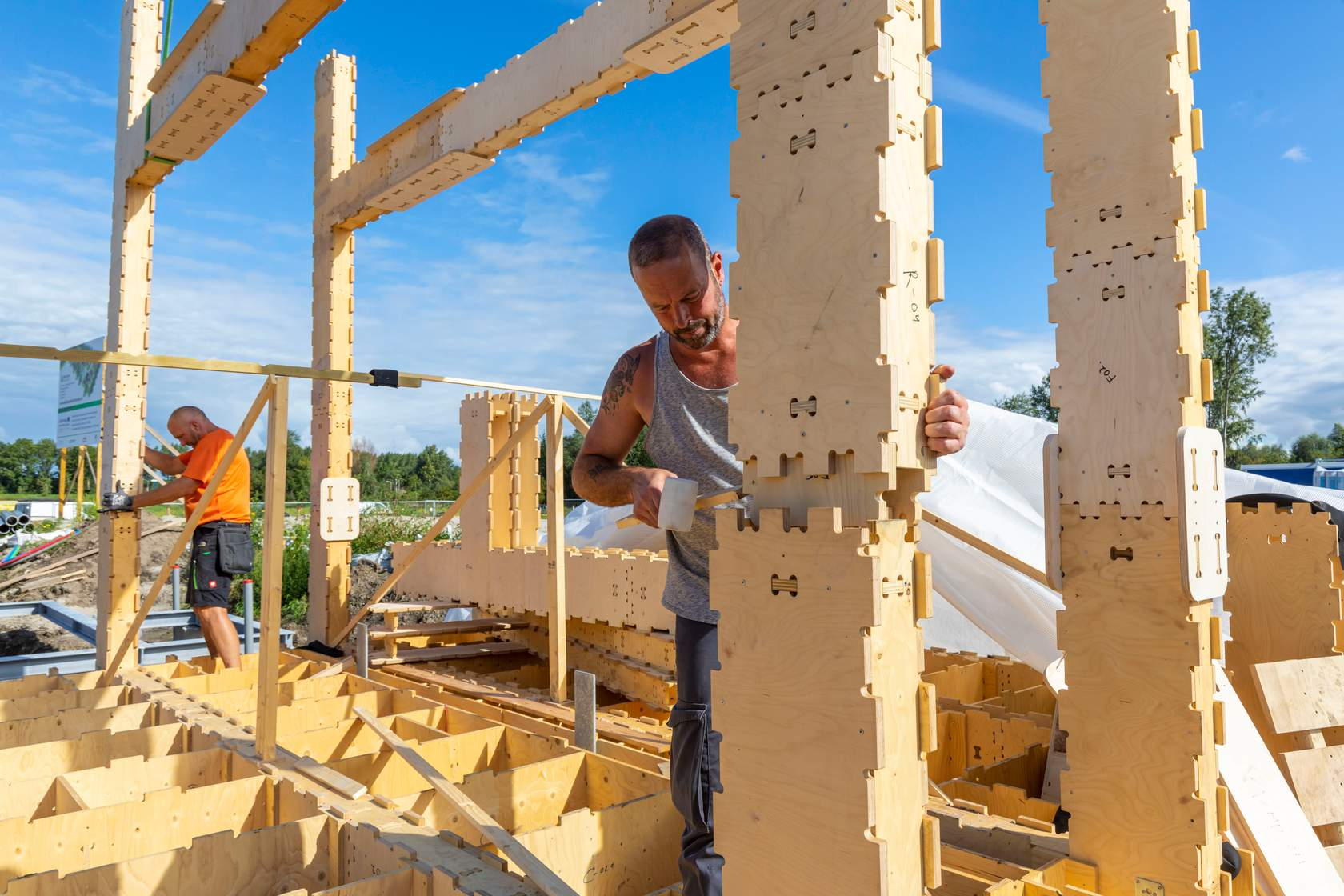 Pilot Almere - WikiHouse
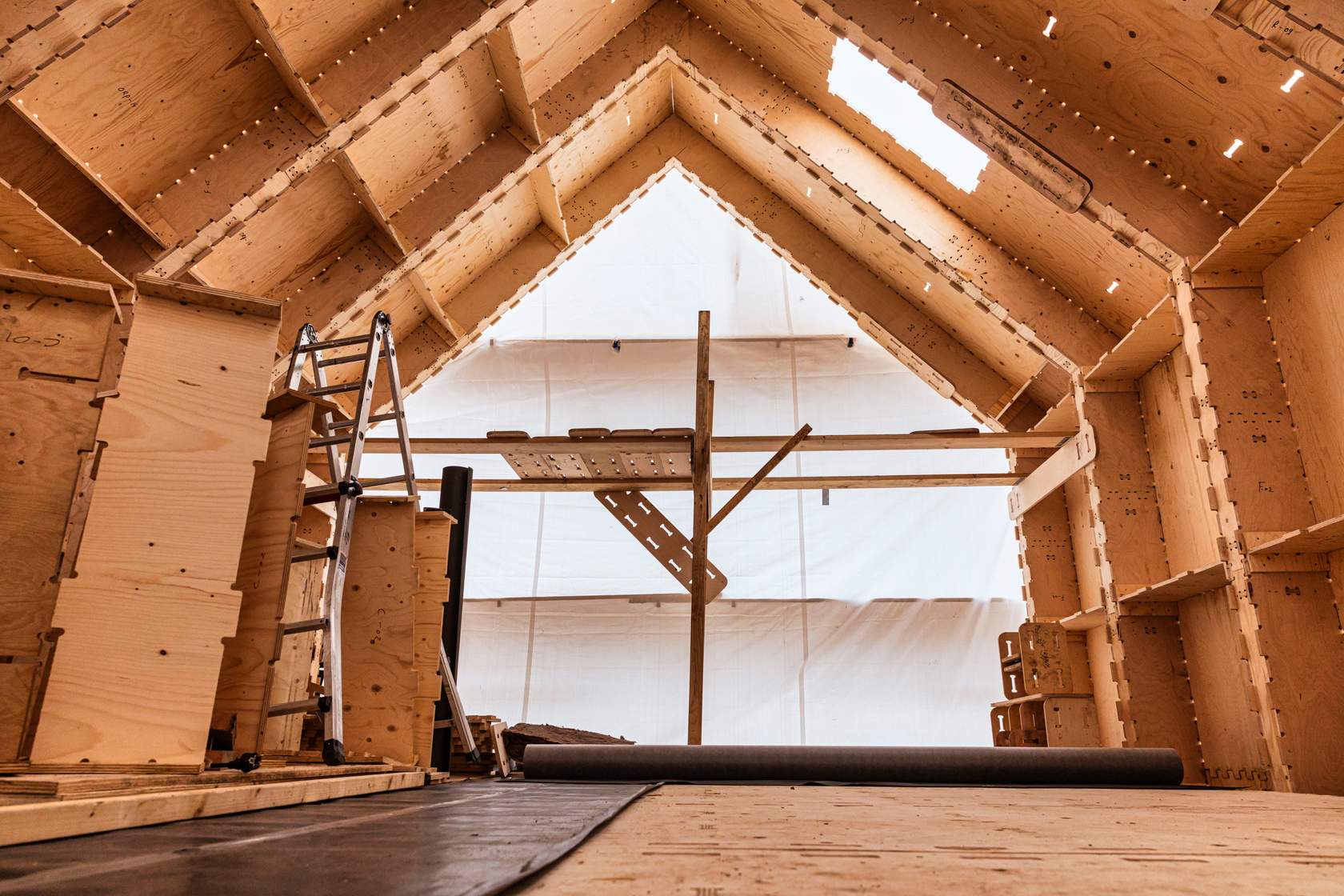 Pilot Almere - WikiHouse
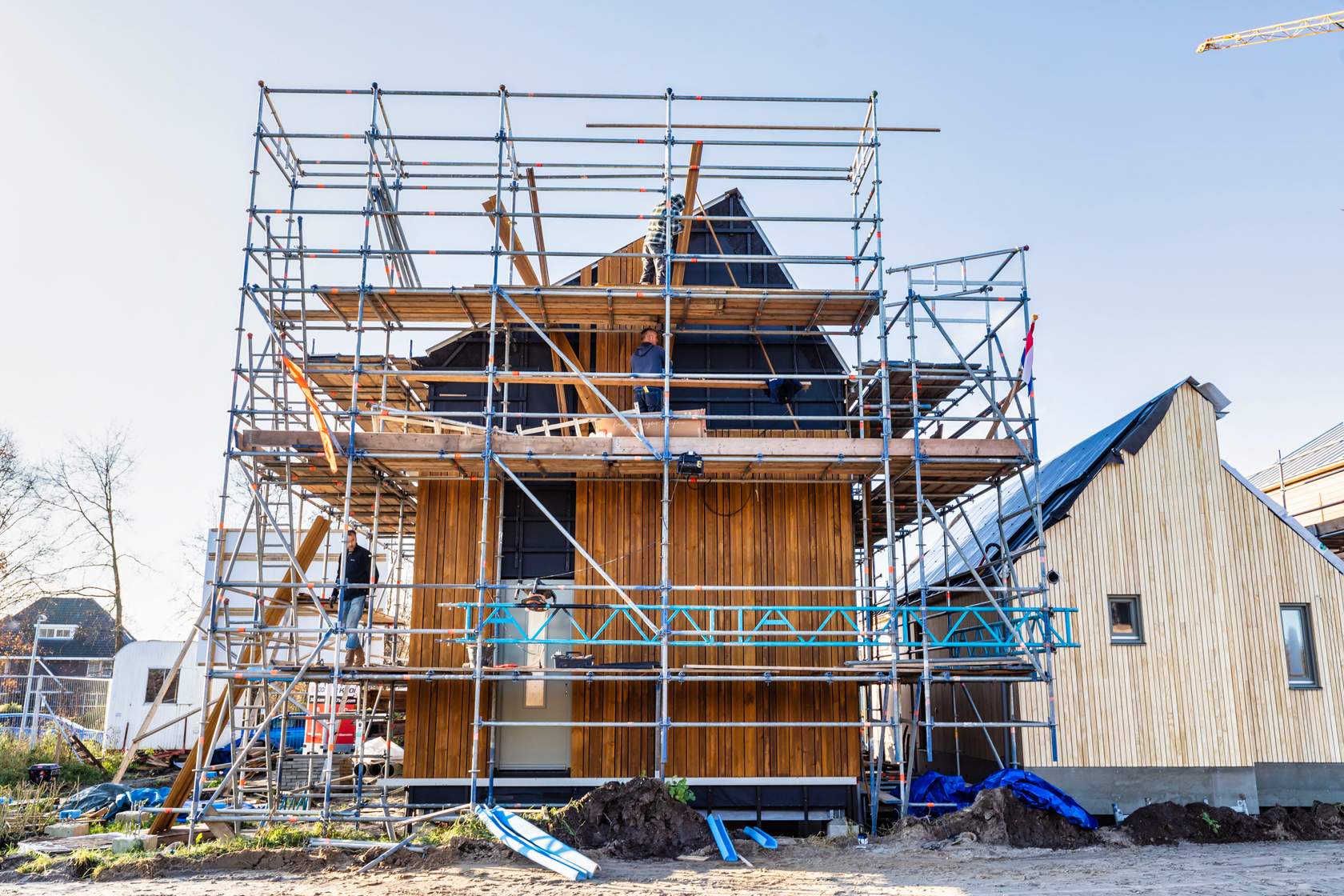 Pilot Almere - WikiHouse
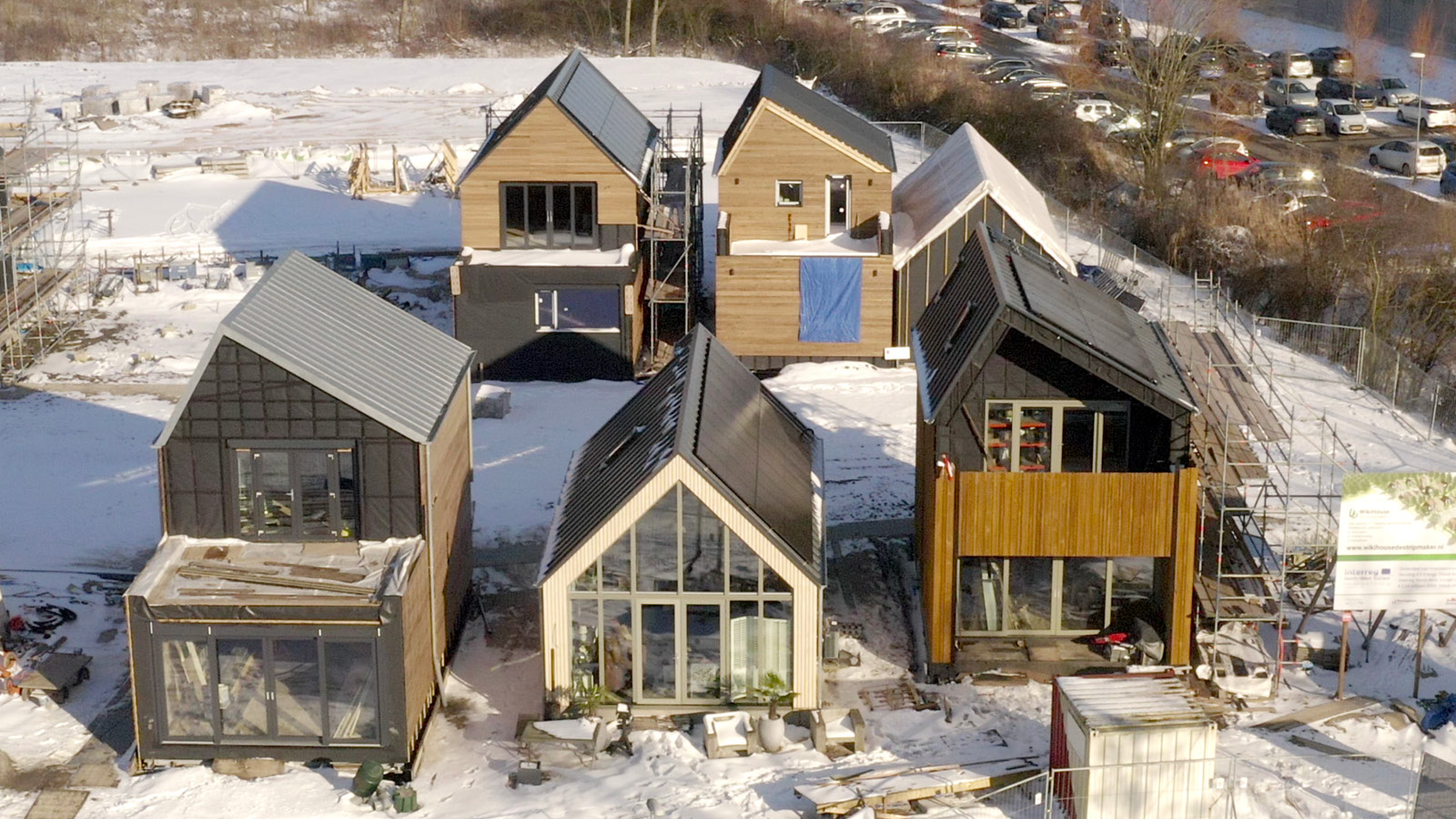 Pilot Almere - WikiHouse
Pilot Almere - WikiHouse
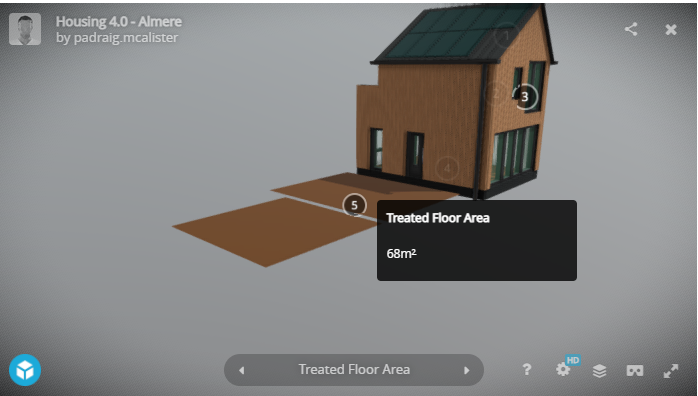 Pilot Duitsland - Thoma
Prototype residentiële constructie
Modulair en demonteerbaar
Volledig reycleerbare constructie
Zelfvoorzienend
Digitaal en geautomatiseerde productie en planning 
78m² vloeroppervlakte
Massief houten constructie
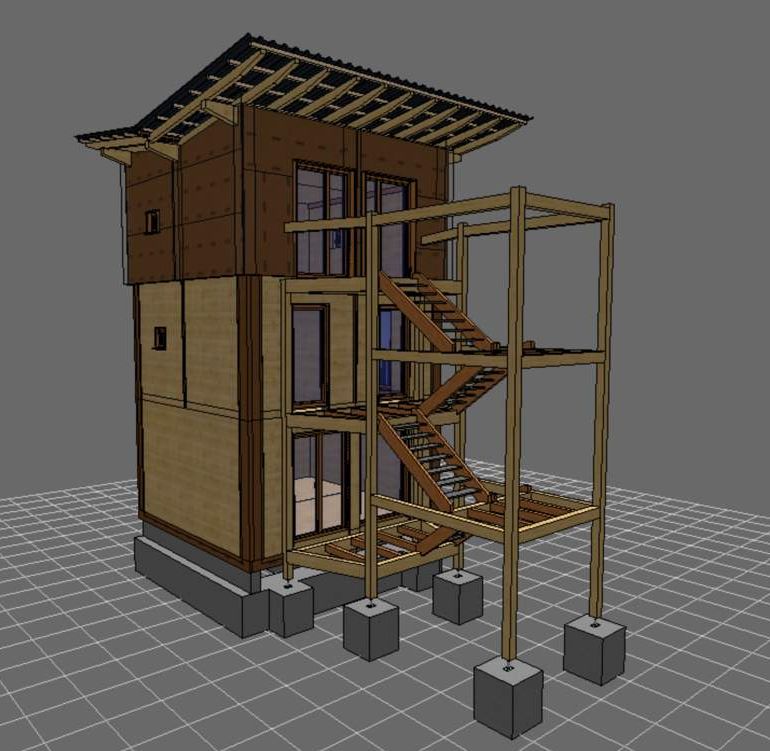 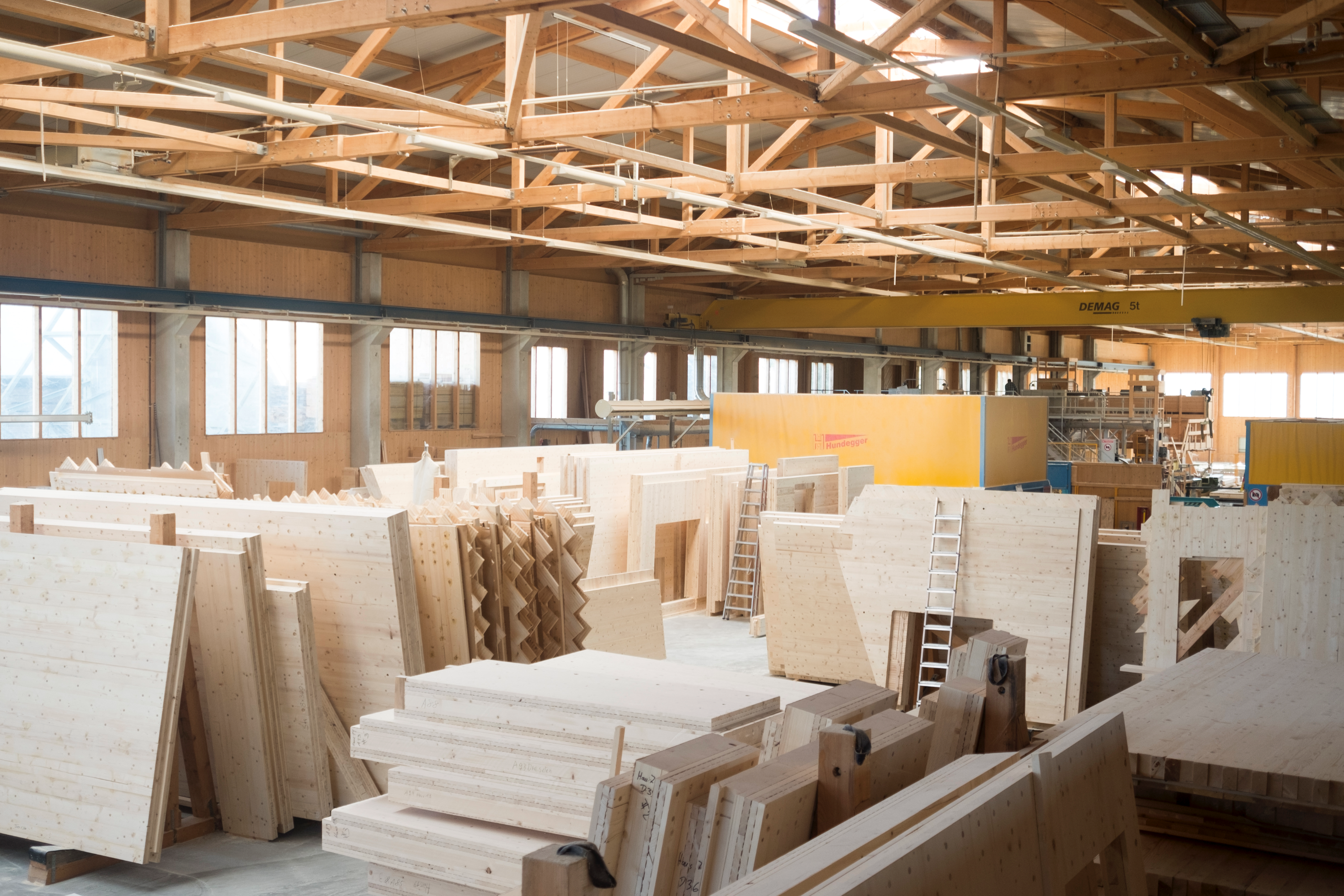 Pilot Huldenberg - Mobble
Voormalige campingsite
Sociale verhuring door SVK SPIT
4 woningen 46m², 2 woningen 63m²
Bouwsysteem Mobble
Pilot Huldenberg - Mobble
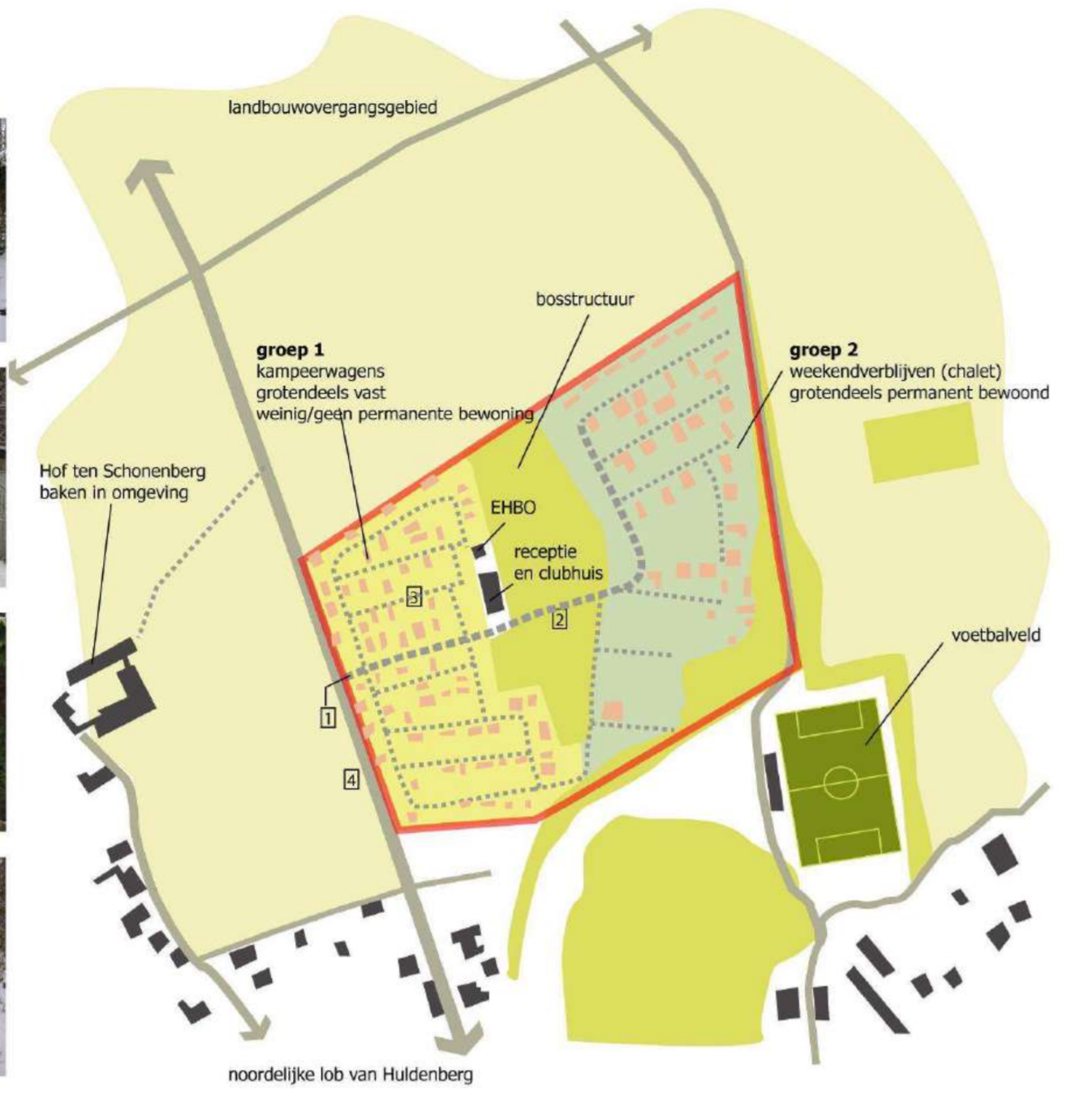 2 x Type B:    63m2
2 x Type A:    46m2 
2 x Type Ak:  46m2
Pilot Huldenberg - Mobble
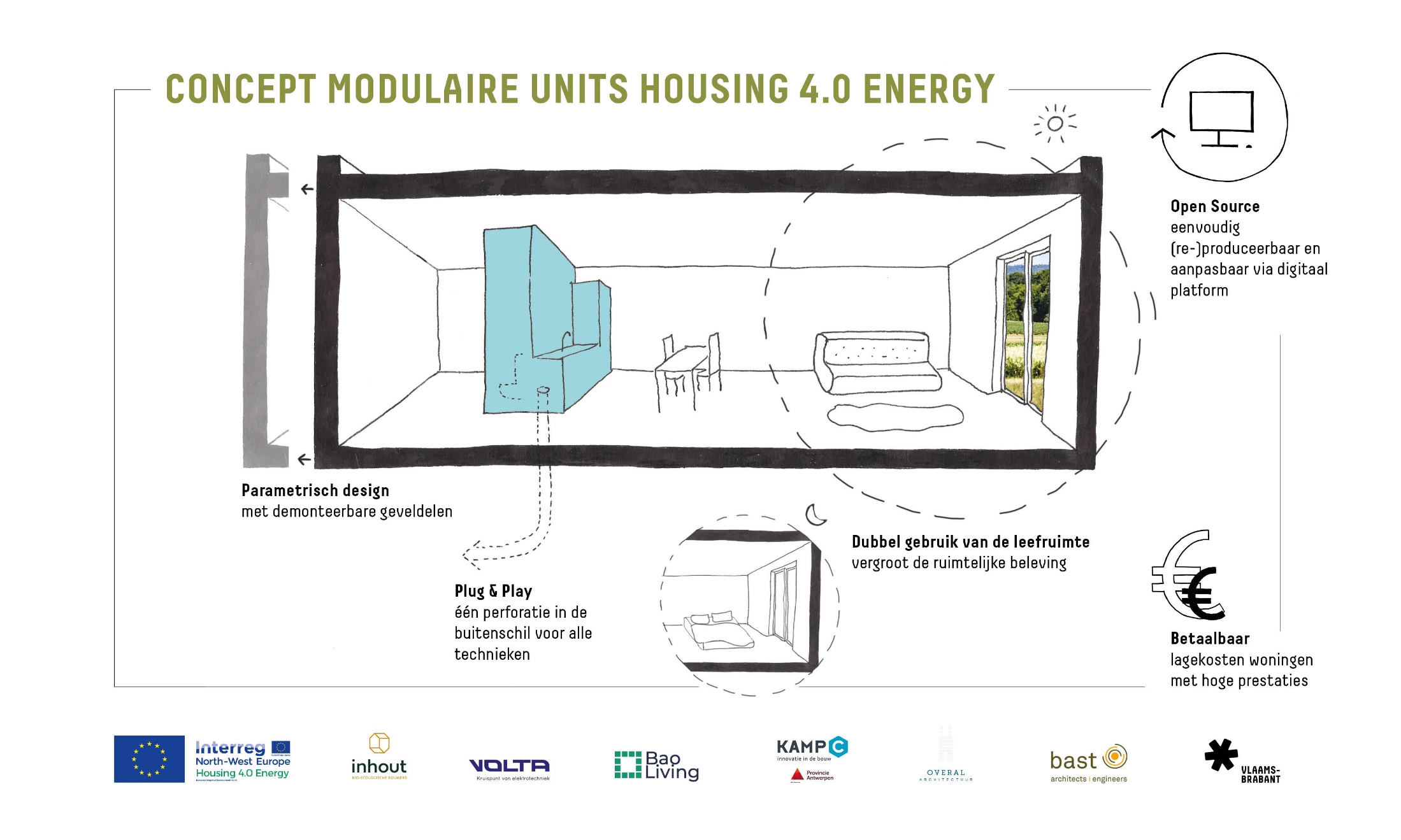 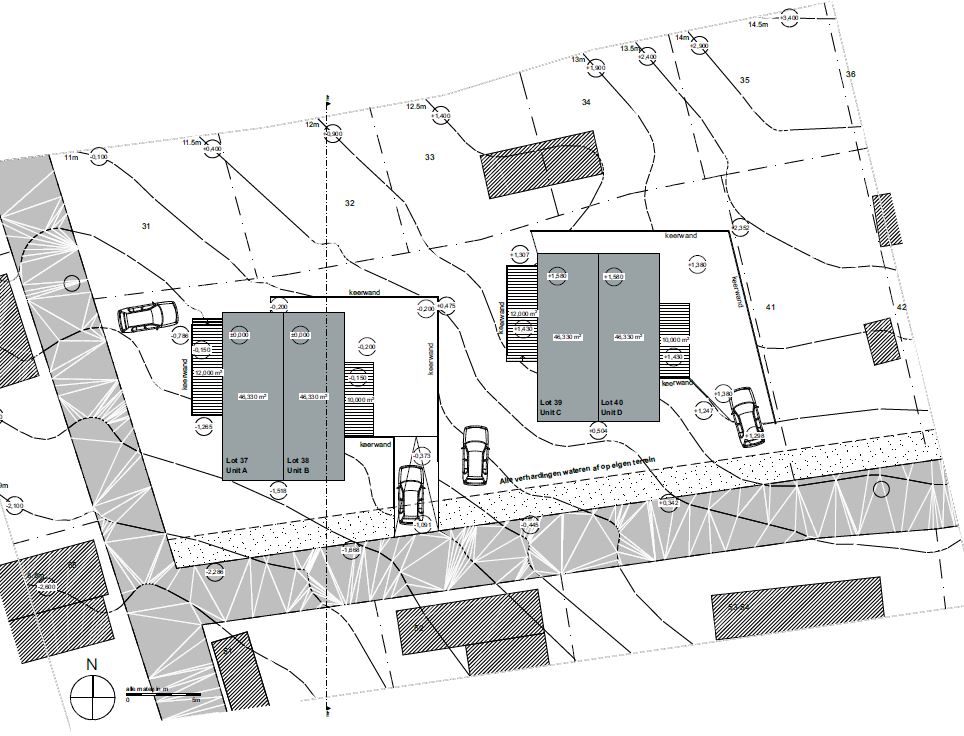 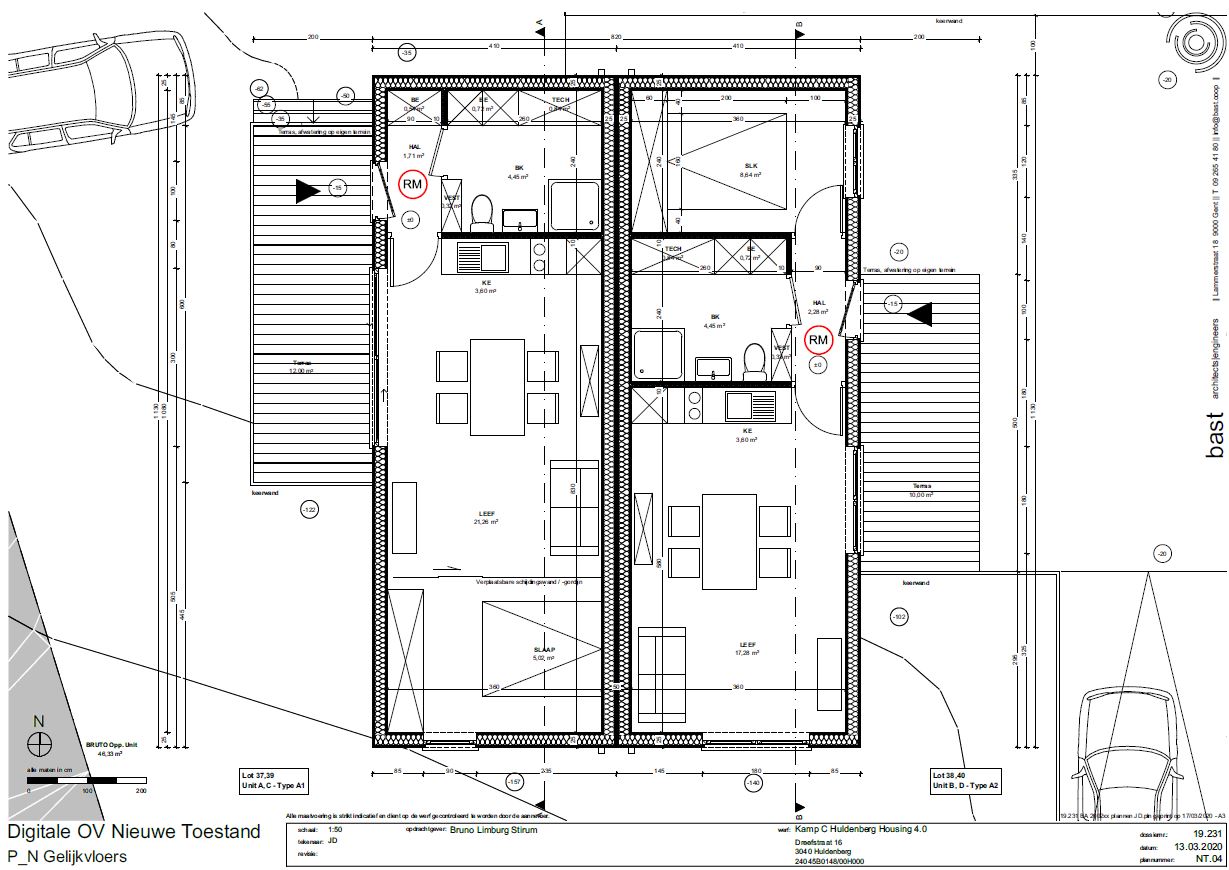 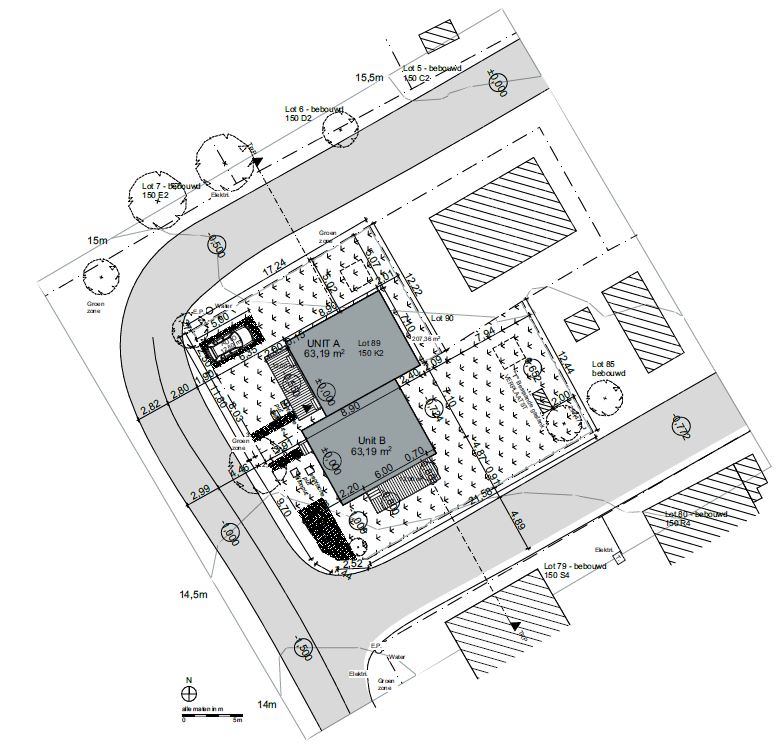 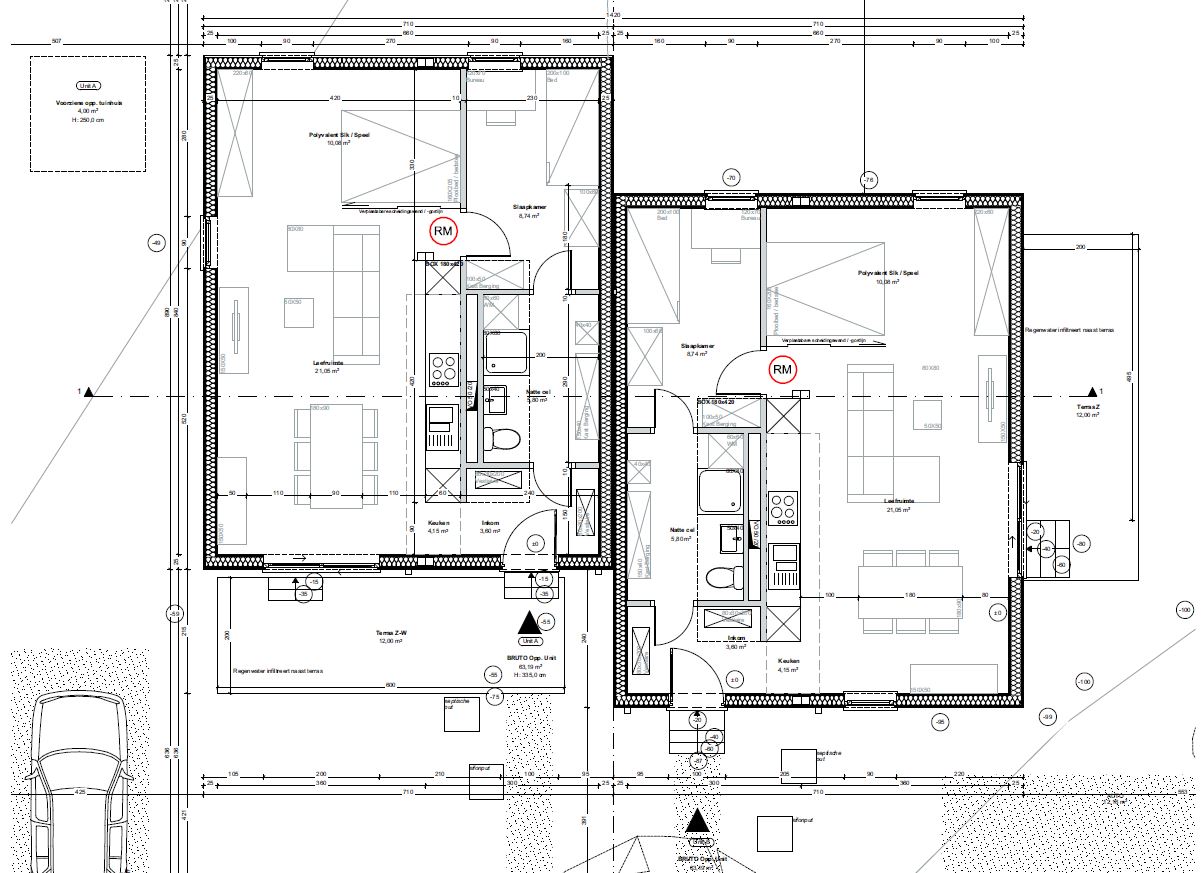 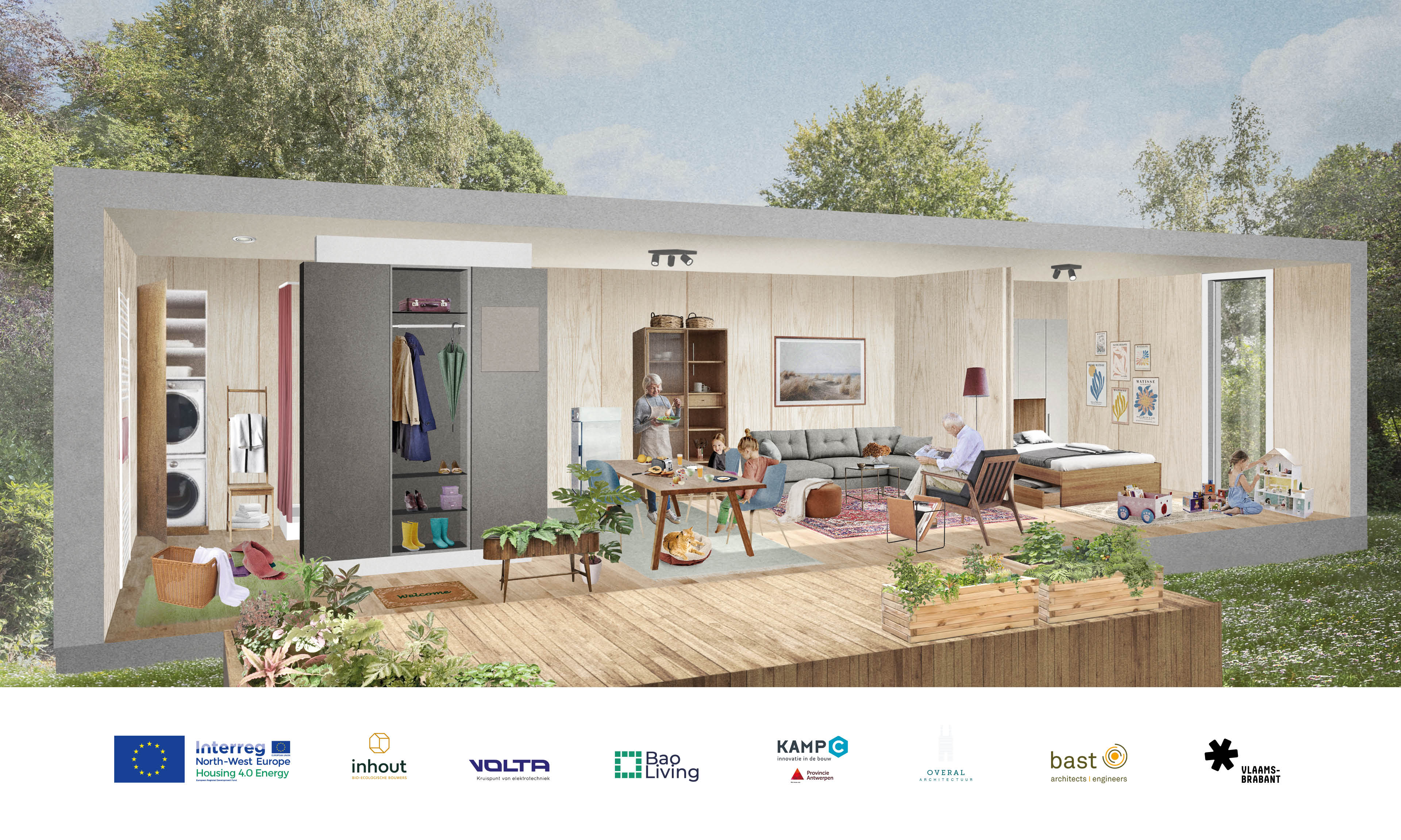 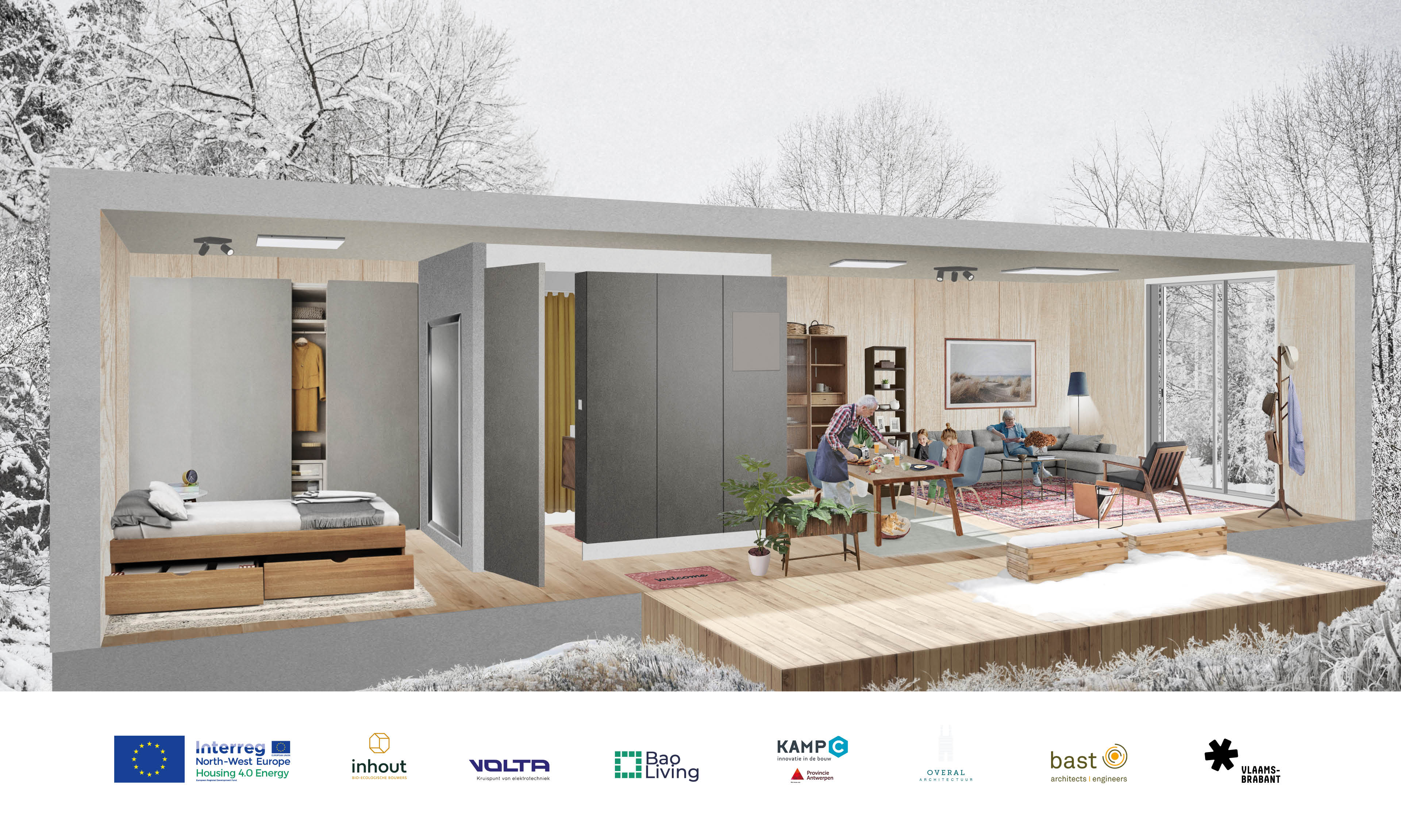 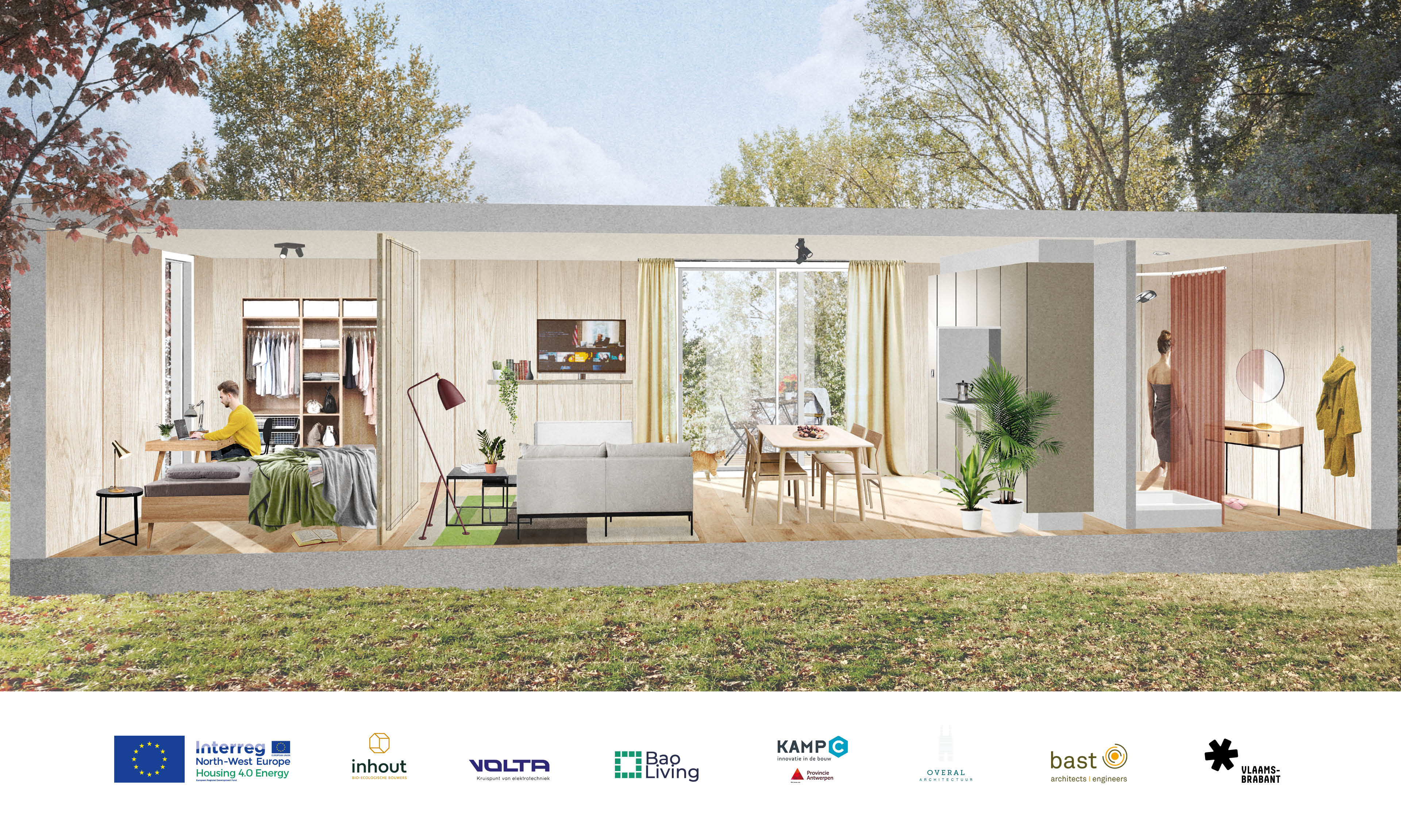 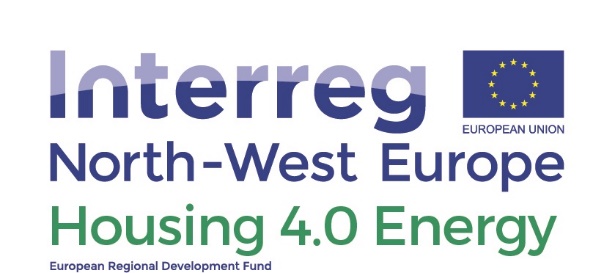 Bouwproces herdenken
Ontwerp voor prefabricage en montage
Shift van traditioneel, handgemaakt, on-site bouwmethodes naar prefabricatie en snelle plaatsing op de eindlocatie
Bouwmethodes met hout dragen bij tot koolstofarme productie

Standaardisering & personalisering
Ontwikkelen van standaard woningtypes en bouwsystemen zodat het repliceerbare producten worden
Aanpasbaar aan iedere site
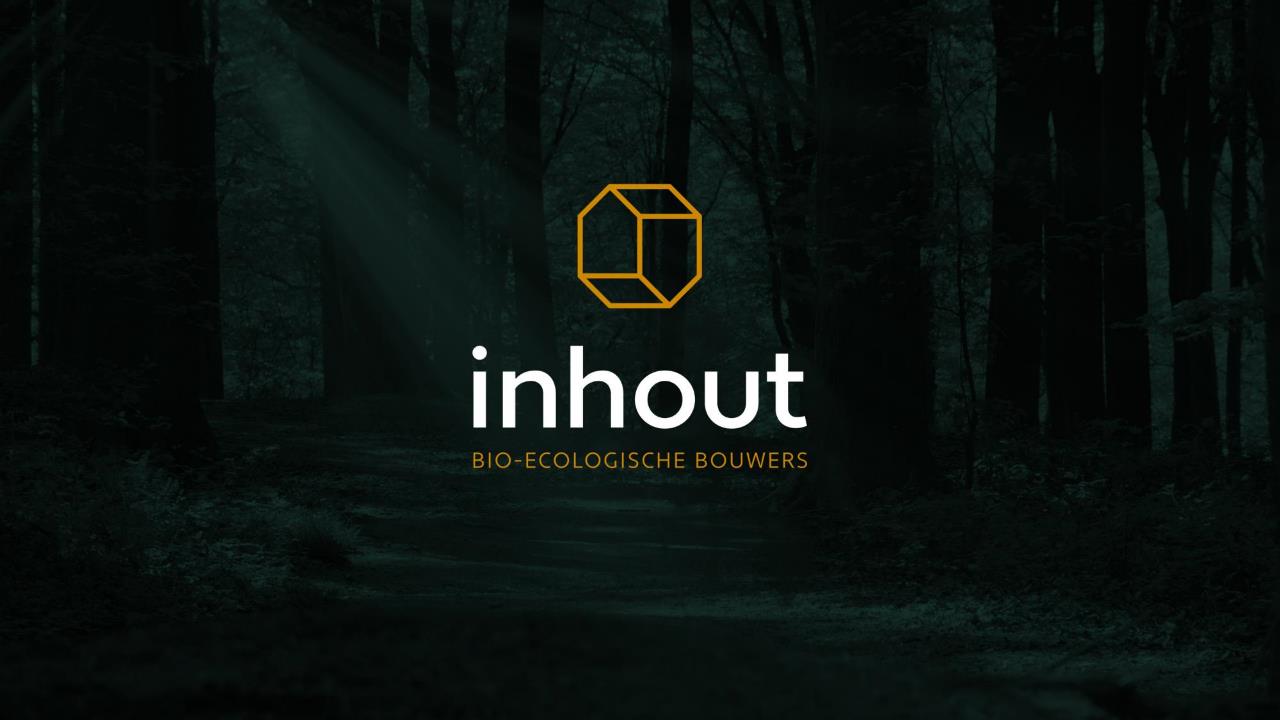 Kristof de Jaeger
Bestuurder inhout
23/02/2022
inhout
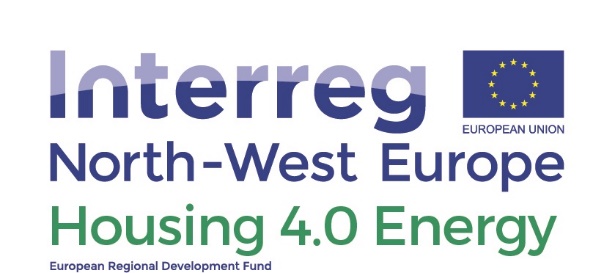 15 jaar ervaring
Gespecialiseerd in houtskeletbouw


Gezonde, duurzame en bio-ecologische materialen:
Hout, cellulosevlokken, kalkhennep, stro…
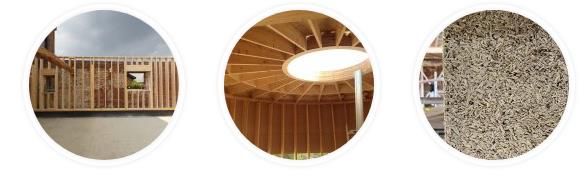 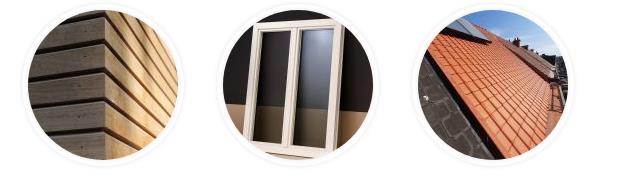 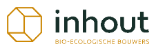 inhout
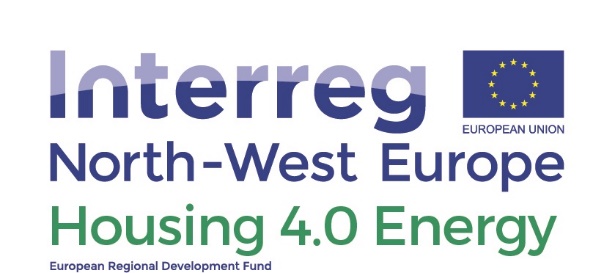 30 medewerkers

3 bestuurders

2 afdelingen
Houtskeletbouw (Nazareth)
Modulaire bouw (Eeklo)
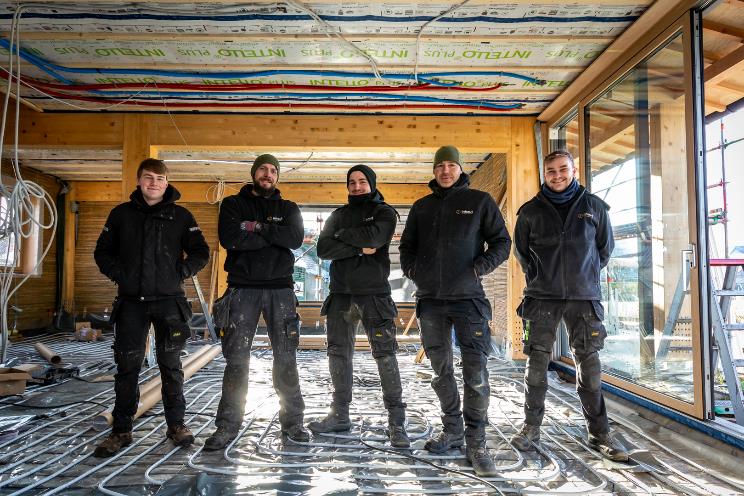 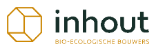 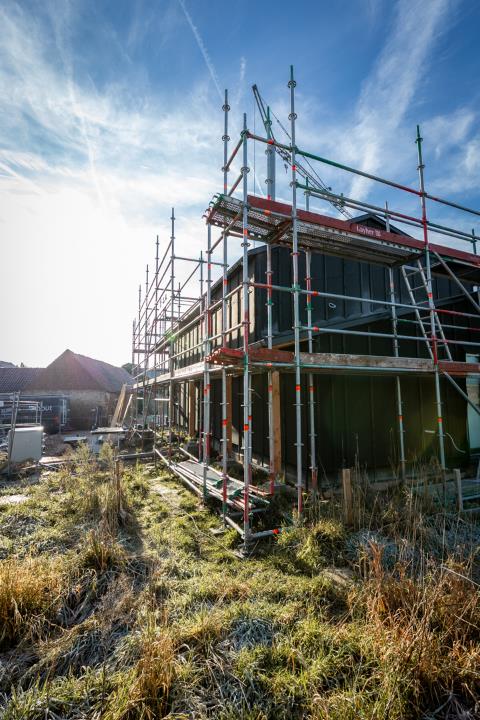 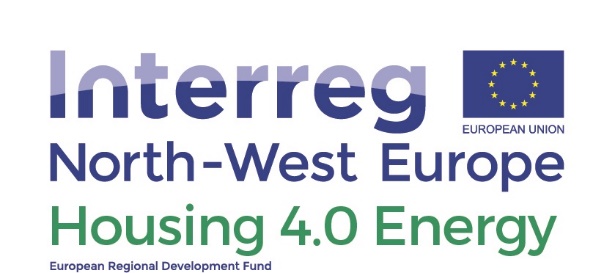 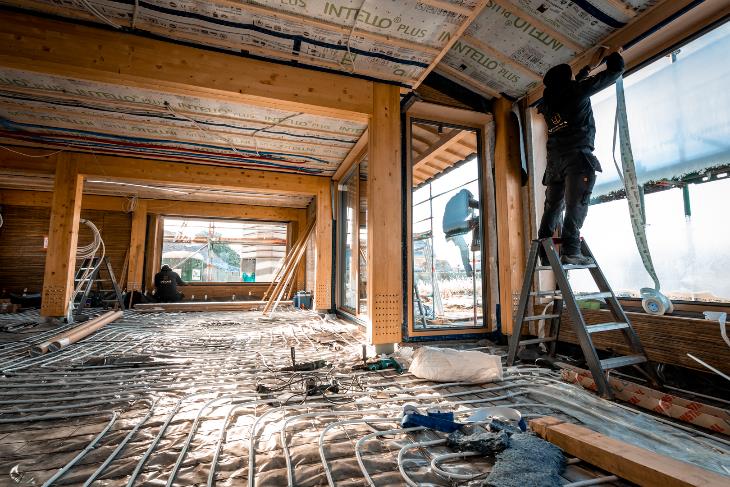 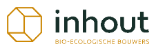 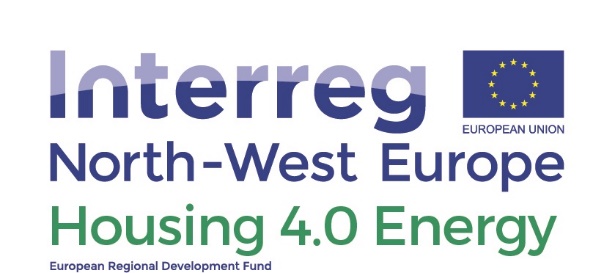 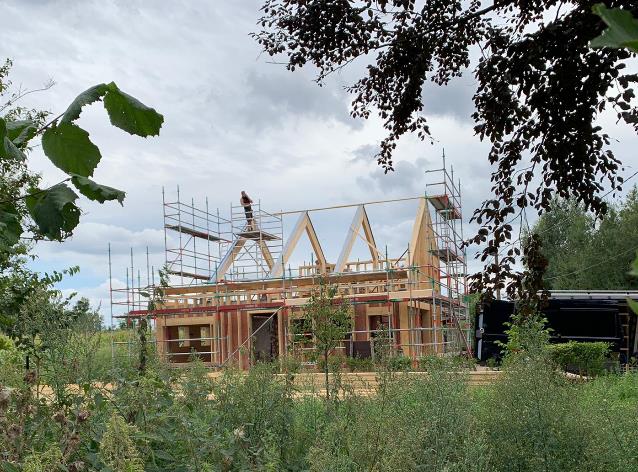 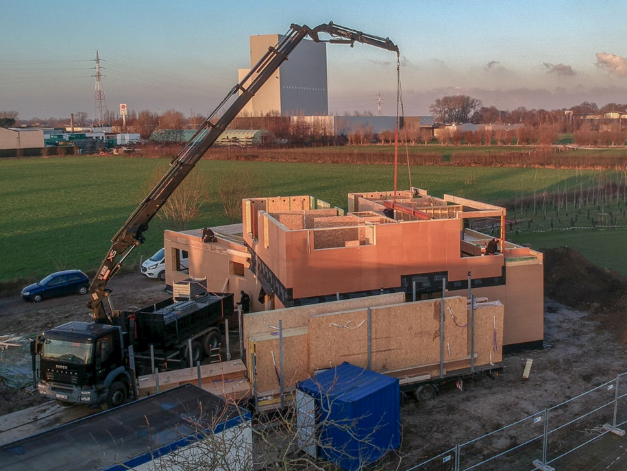 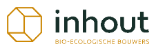 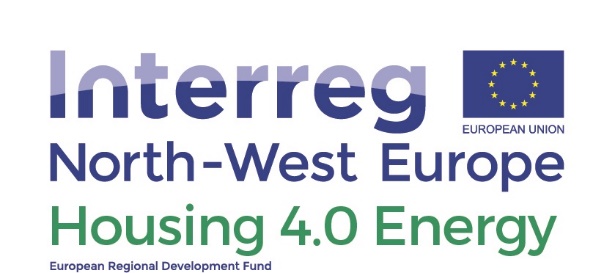 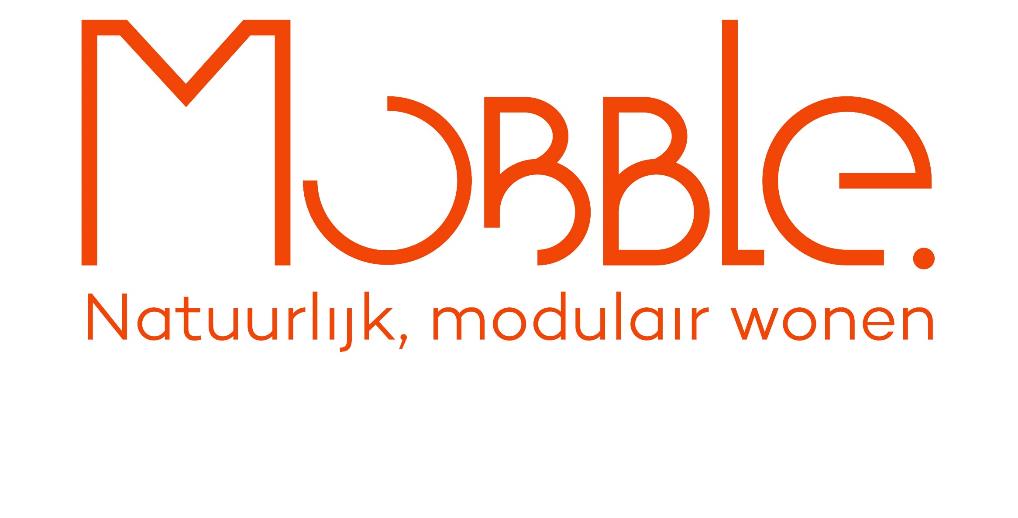 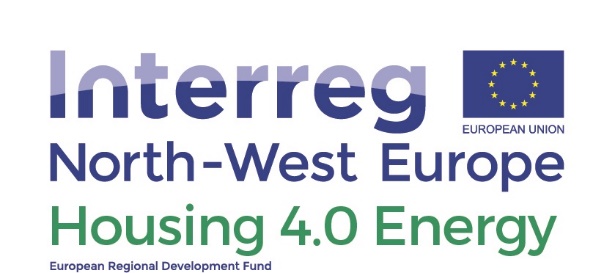 Uitdagingen in de bouwsector
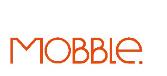 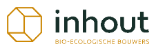 [Speaker Notes: 40% CO² emissions
35% of total energy
35% of global waste]
Milieu
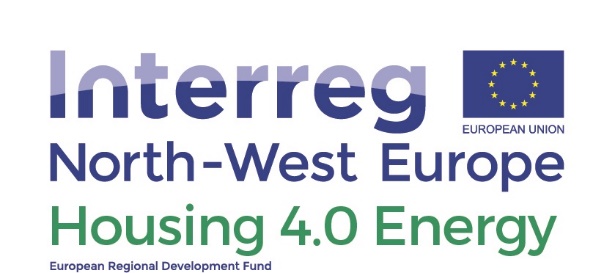 Bouwsector is verantwoordelijk voor 40% van de WW CO2 uitstoot !
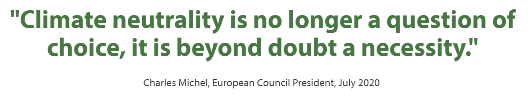 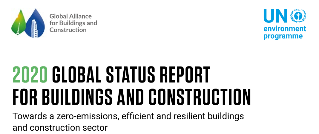 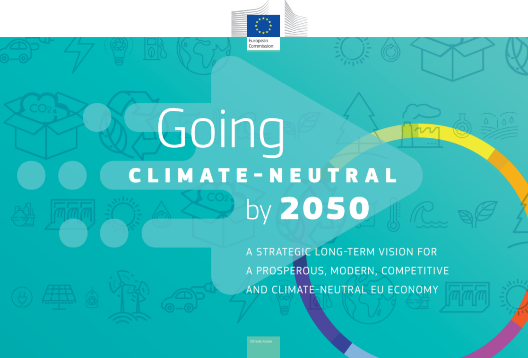 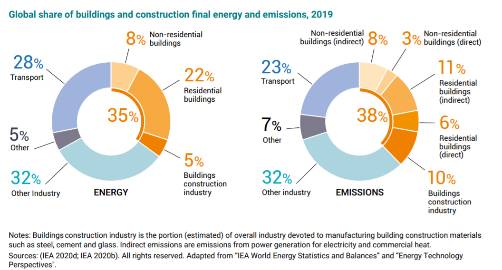 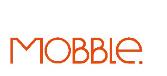 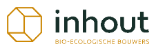 Milieu
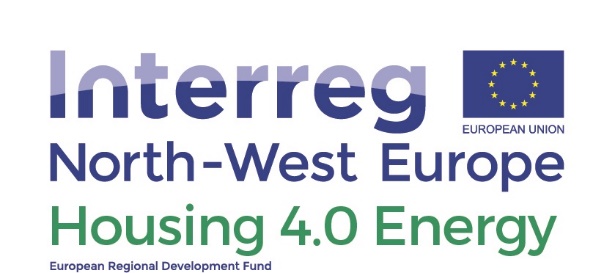 Hout neemt CO2 op
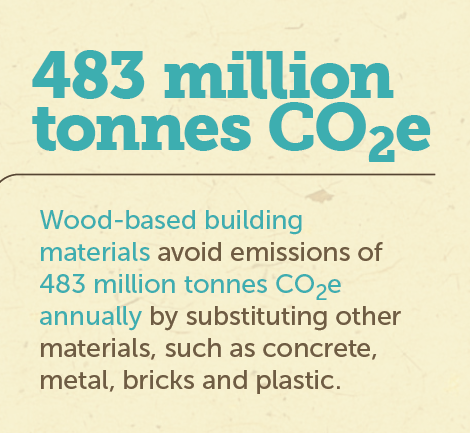 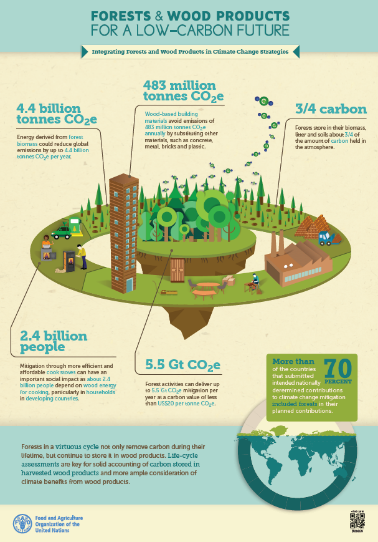 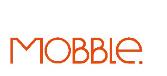 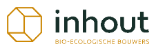 Grondstoffen
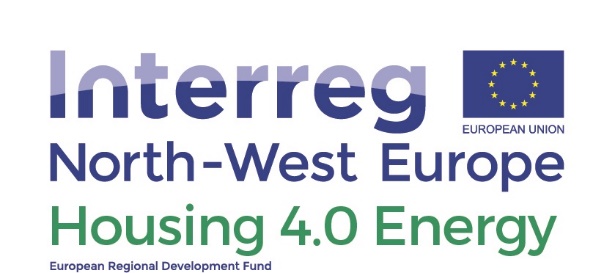 Bouwsector is verantwoordelijk voor circa 50% van het grondstoffenverbruik en tevens voor ca 50% van de afvalstromen
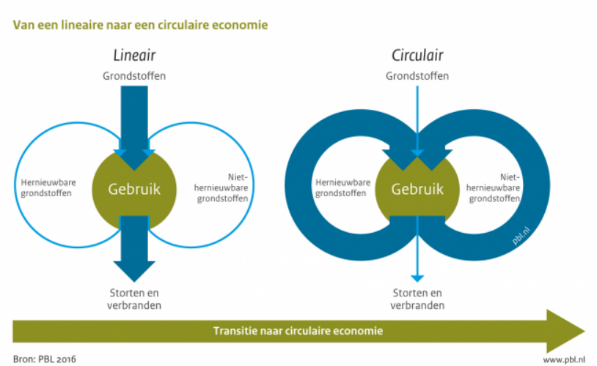 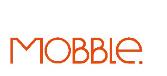 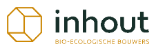 Arbeid
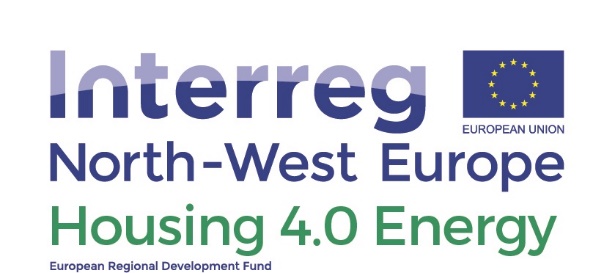 Bouwsector is zeer arbeidsintensief en productiviteit is laag
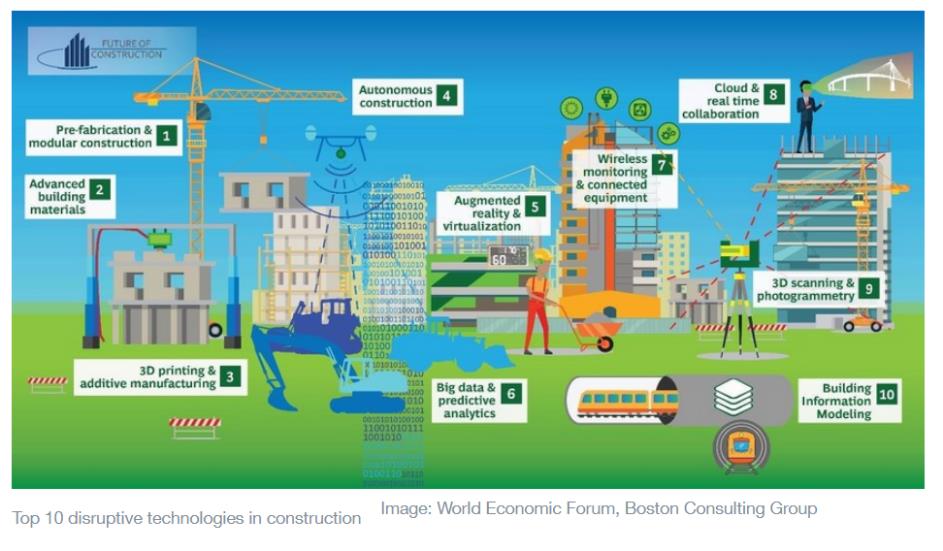 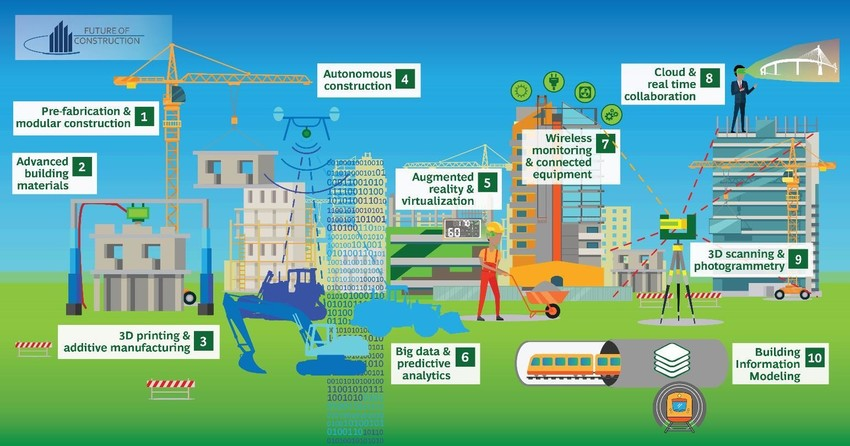 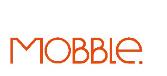 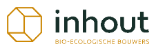 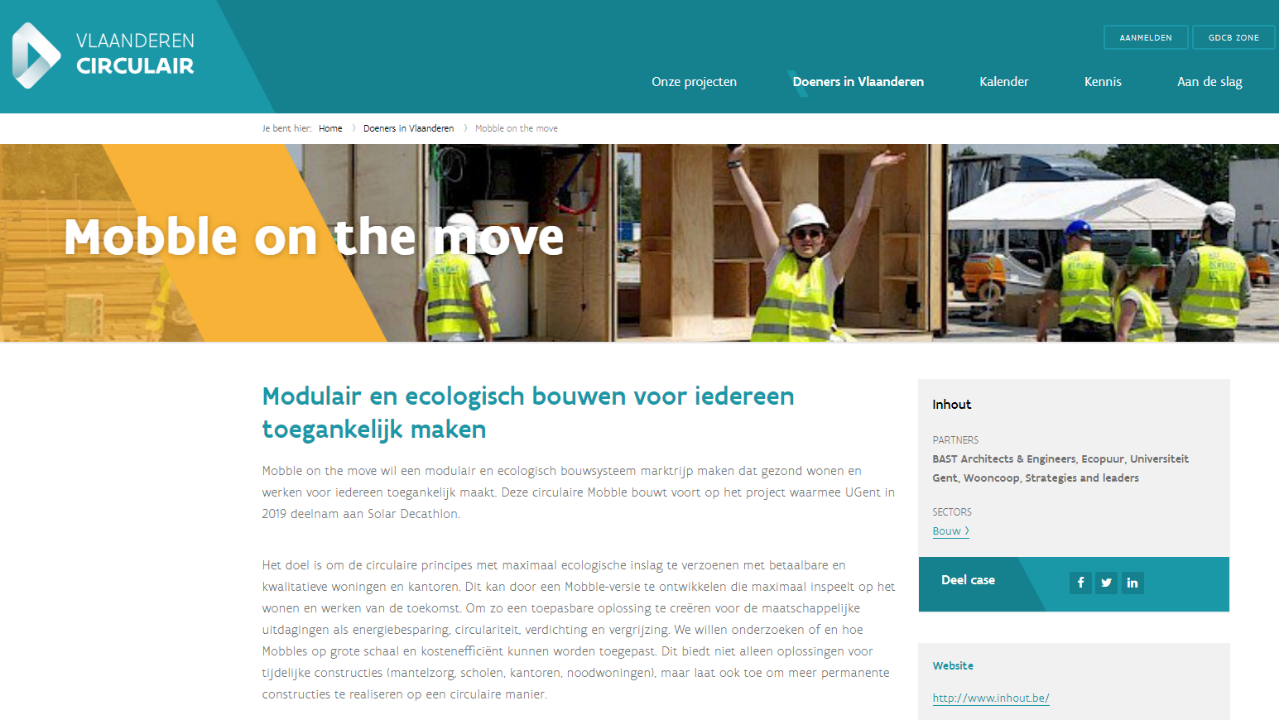 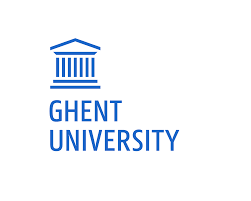 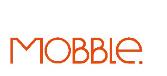 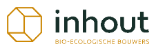 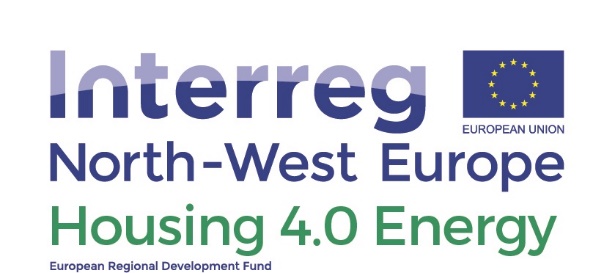 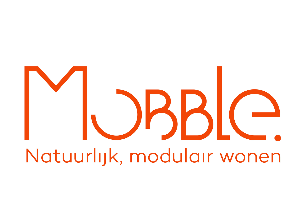 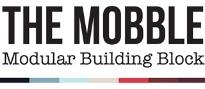 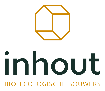 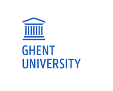 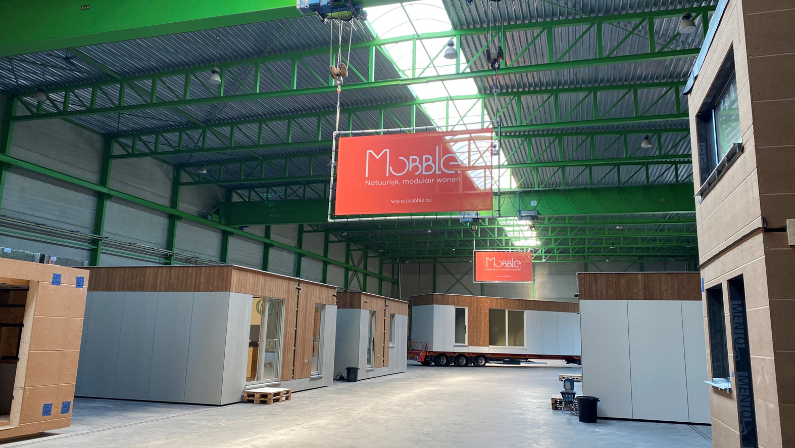 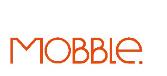 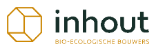 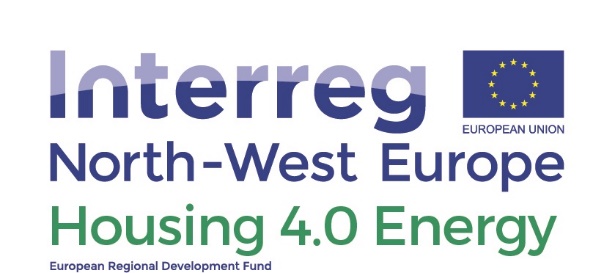 USP
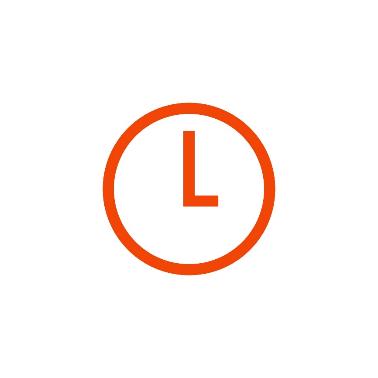 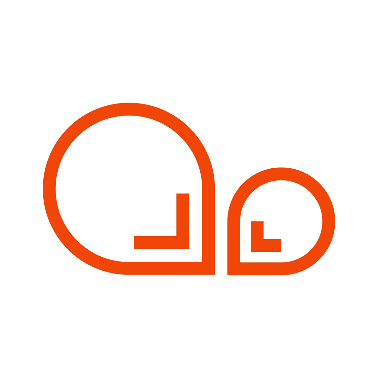 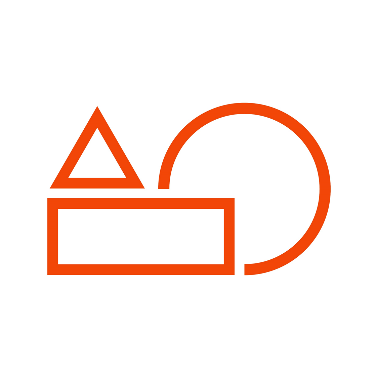 snel & efficiënt
modulair & flexibel
bio-ecologisch
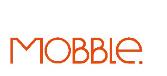 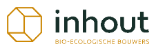 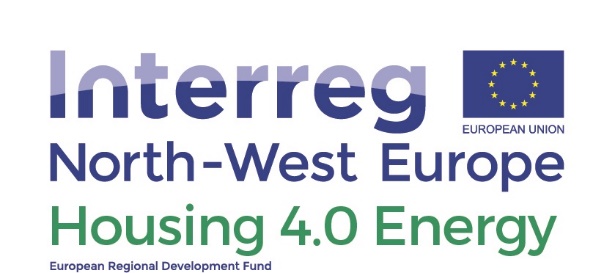 Modulair
1 of meerdere modules
Verplaatsbaar
Max afmetingen (l x b x h): 12 x 4,5 x 3,5 m
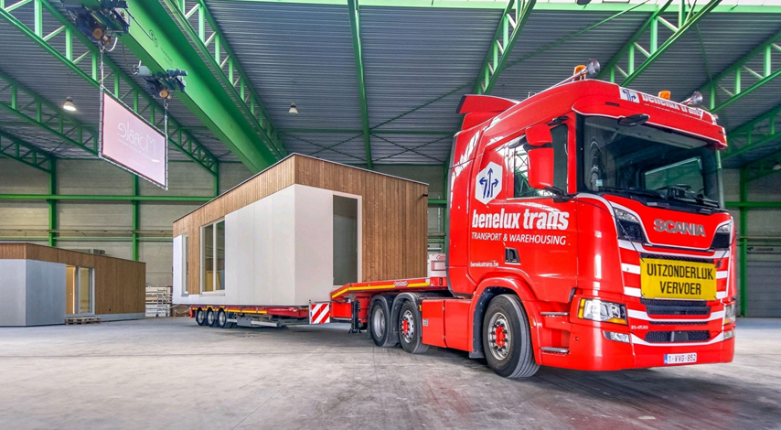 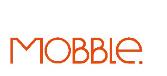 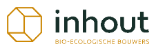 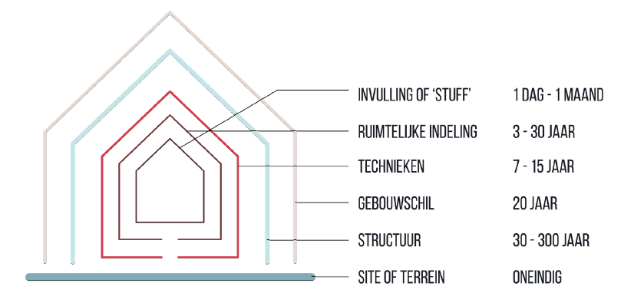 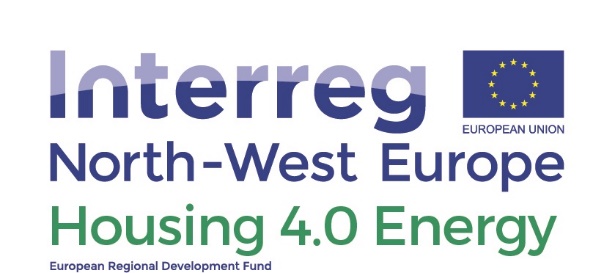 Flexibel
Ontwerp volgens de theorie van Stewart Brand
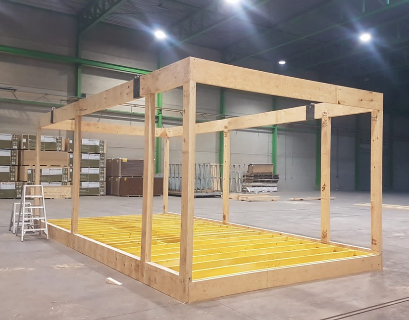 STRUCTUUR
LVL portiek

GEBOUWSCHIL
Wandelementen  veelvoud van 60 cm: préfabriceren en stockeren
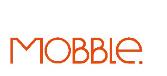 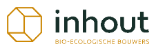 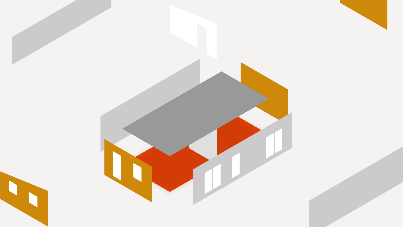 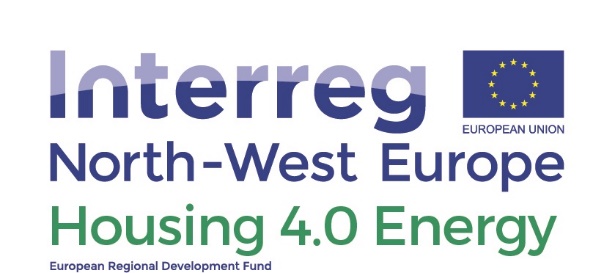 Doel
Woning aanpasbaar/ uitbreidbaar maken  Wanddeel kan vervangen worden door ander wanddeel met bvb raamopening waar geen was.

Circulariteit: Recupereren van de wand bij einde levensduur woning  binnen en buiten-afwerking verwijderen (recycleren), wand inspecteren, herstellen waar nodig, terug in stock en inzetbaar voor toekomstig project.
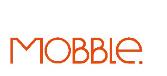 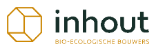 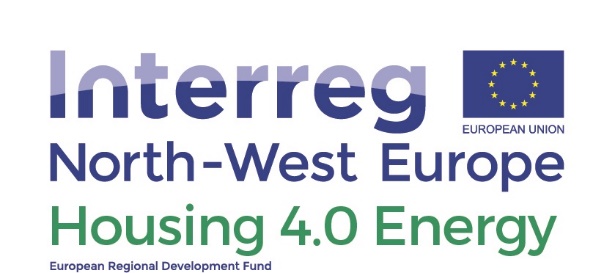 Voordelen van modulair bouwen
Atelier: Ideale omstandigheden (off-site constructie)
Standaardisatie
Minder verlies
Sneller
Kleinere fouten marge
Minder afval op de werf
Minder werf traject
Verplaatsbaar

Verhogen efficiëntie
Verhogen kwaliteit
Verlagen van kost
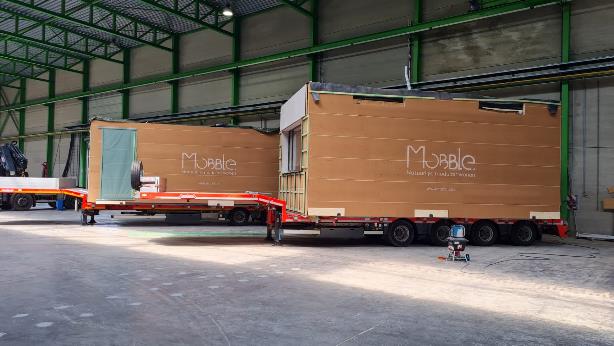 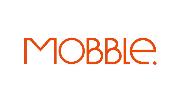 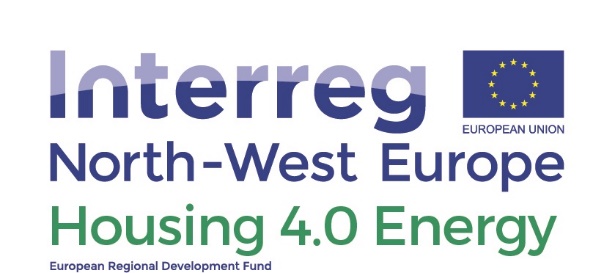 Voordelen van standaardisatie
Prefab wanden van 60 cm breedte
Minder maatwerk  meer industrialisatie  lagere kostprijs
Standaard formaten  zijn afgestemd op beschikbare handelsmaten grondstoffen zoals plaatmateriaal, massief hout,…  minder verlies

Standaardisatie maakt duurzame tewerkstelling van doelgroep werknemers uit de sociale economie mogelijk
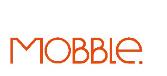 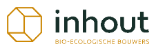 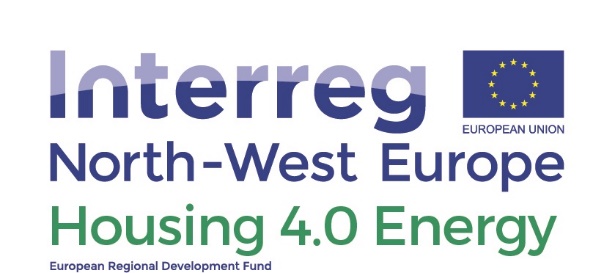 Uitdagingen
Initieel hogere kostprijs  Montage met op maat gemaakte staal elementen kost geld
Wordt pas terug verdient wanneer aan einde levensduur of bij aanpassen van de woning
Risico op een te beperkte architecturale vrijheid
Intensief traject achter de rug met de stabiliteit ingenieur
Balans vinden tussen voldoende afneembaarheid van wanddelen en het bewaren van voldoende schrankweerstand in ons gebouw.

Er is relatief meer arbeid (met een hoge belastingcomponent) nodig in een circulair ontwikkel- en bouwproces. Daarnaast is nieuw materiaal eigenlijk te goedkoop geprijsd, met een te lage belastingcomponent
Mogelijke oplossing: belasting op vervuiling en het onttrekken van nieuwe grondstoffen
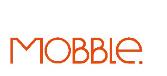 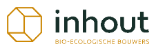 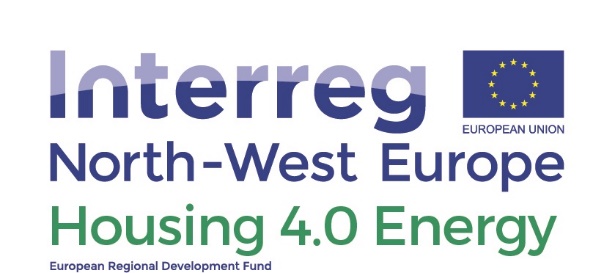 Gerealiseerde projecten
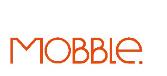 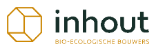 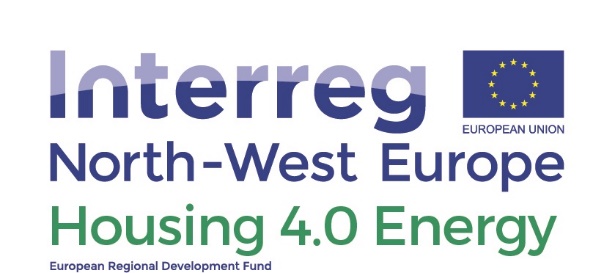 Housing 4.0 Huldenberg
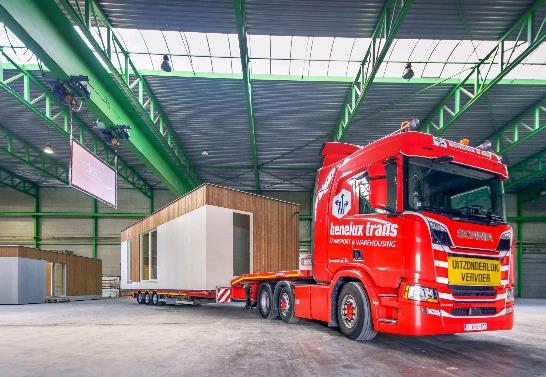 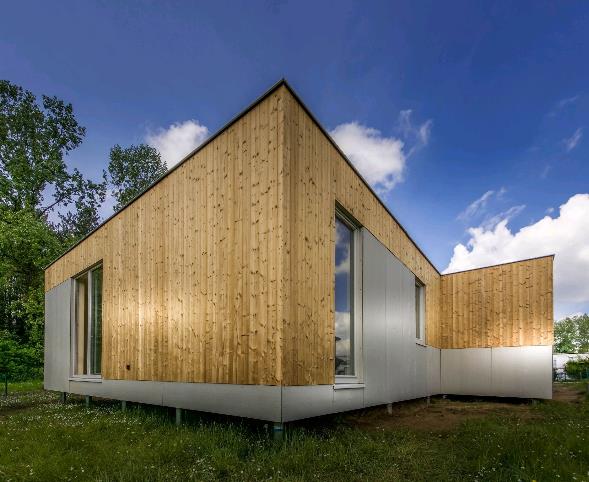 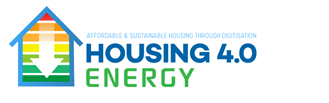 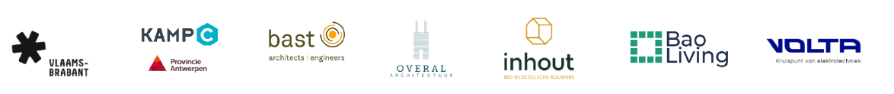 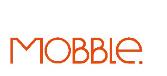 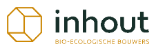 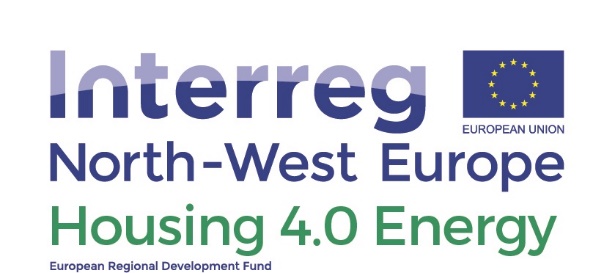 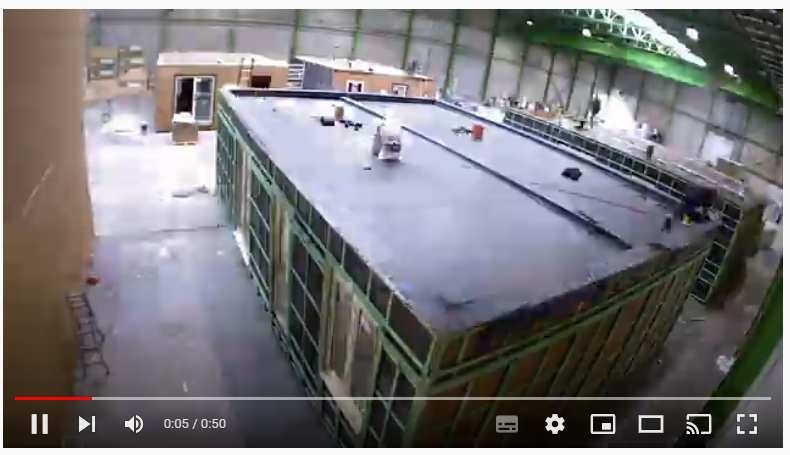 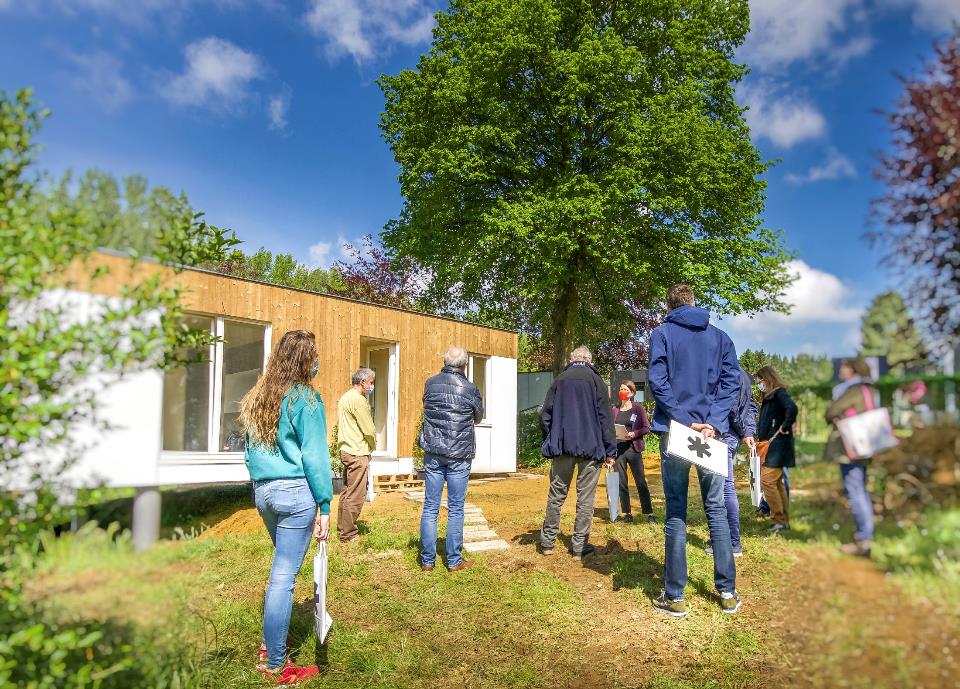 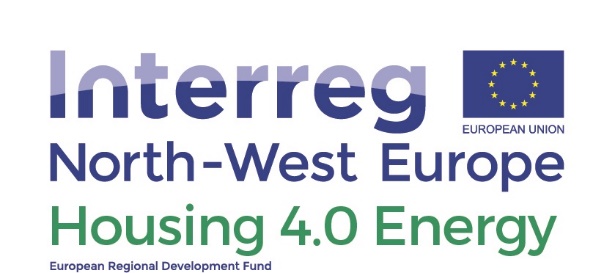 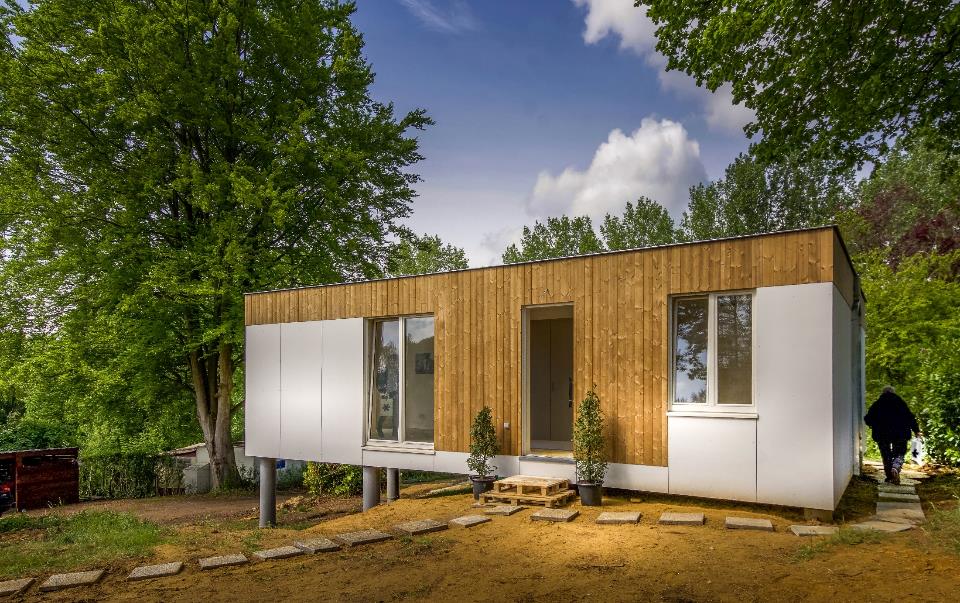 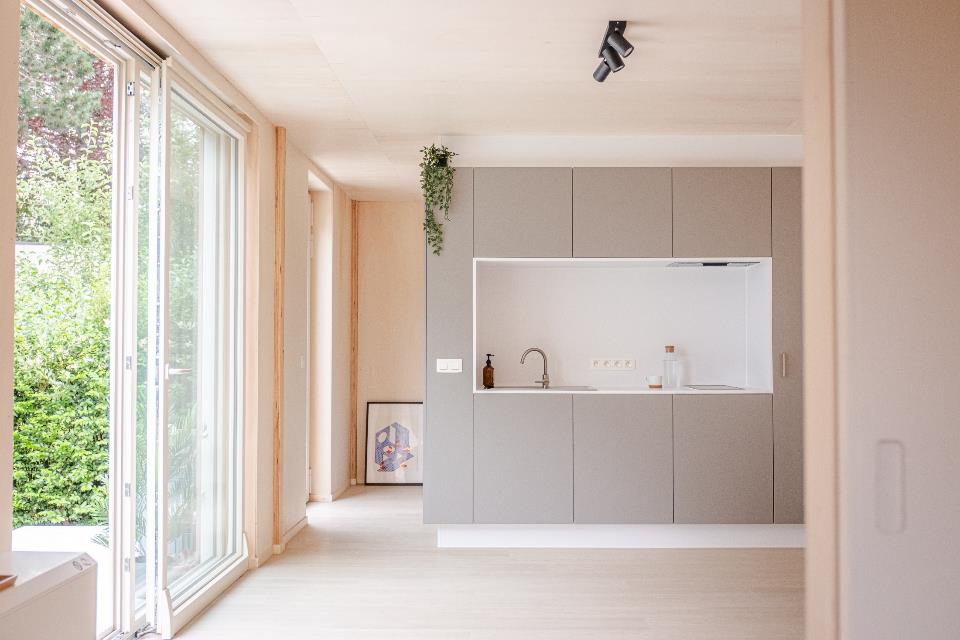 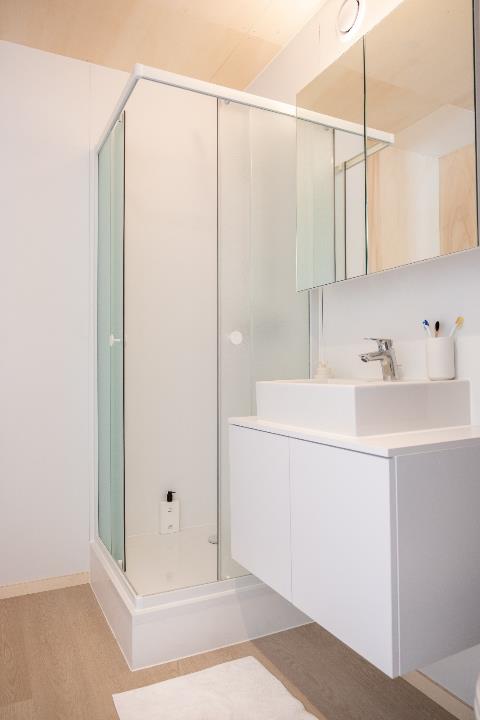 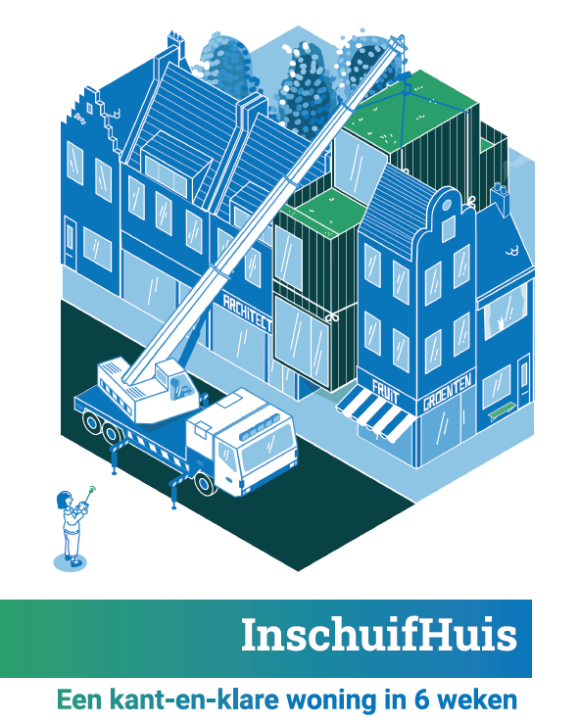 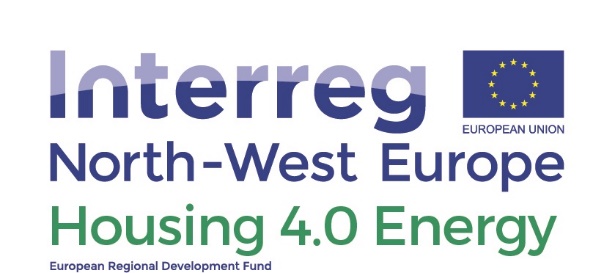 InschuifHuis
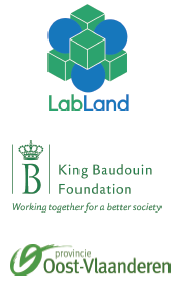 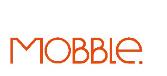 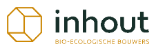 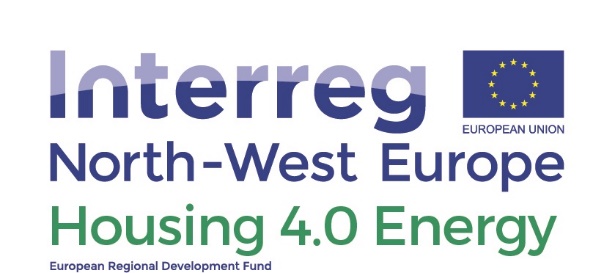 InschuifHuis vervangt
moeilijk te renoveren rijwoningen met …
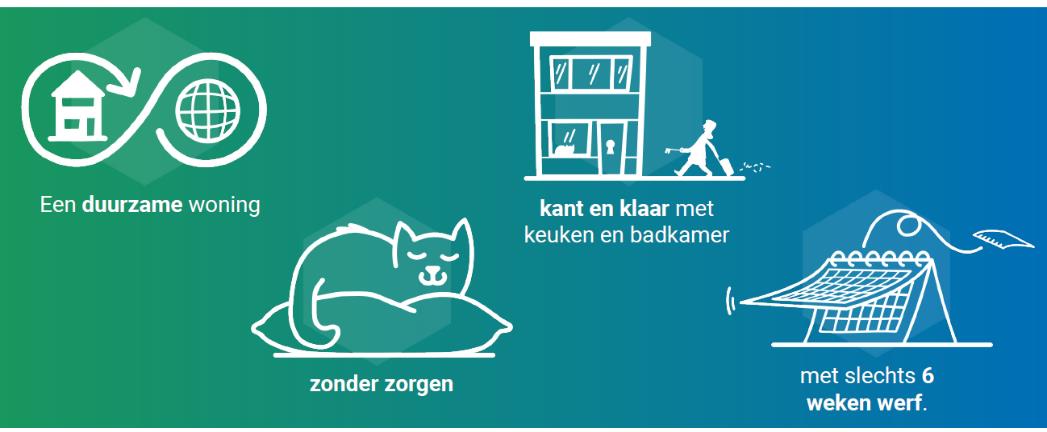 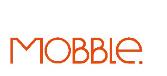 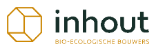 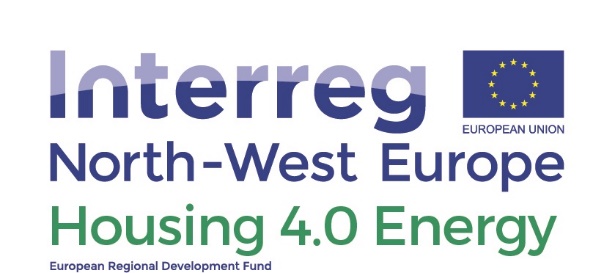 Sloop en plaatsing
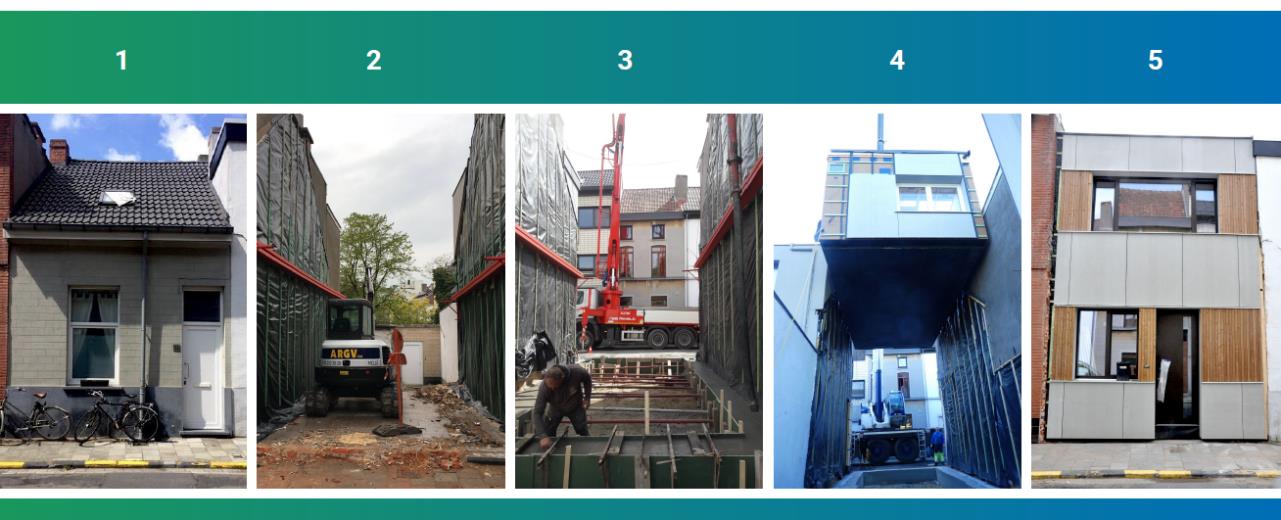 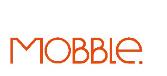 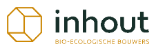 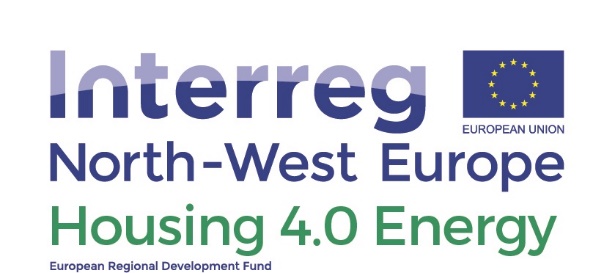 Van kennismaking tot oplevering
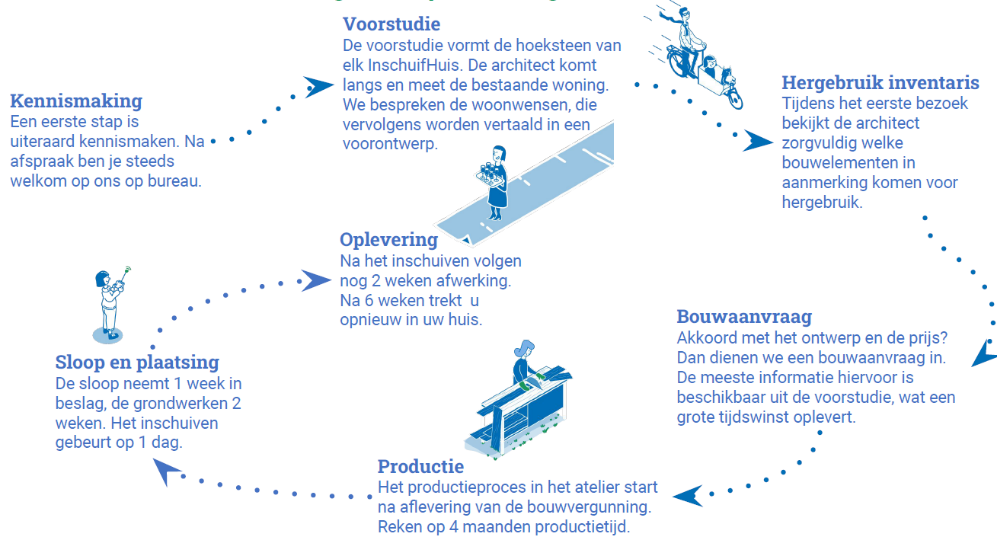 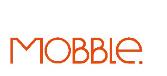 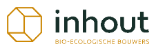 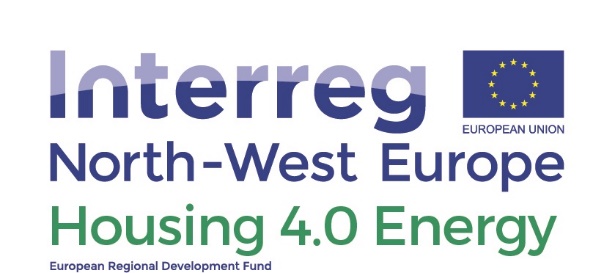 Voorstudie
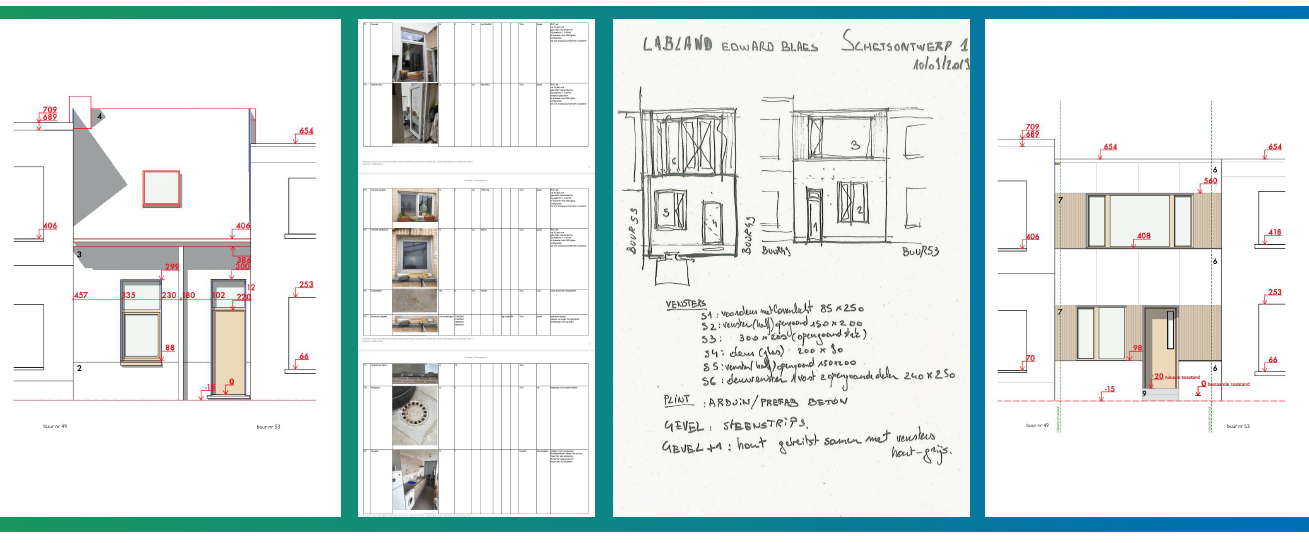 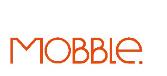 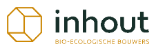 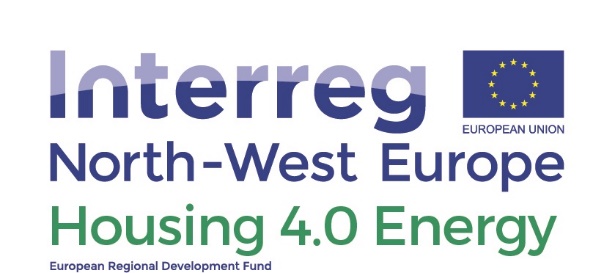 Voordelen & Uitdagingen
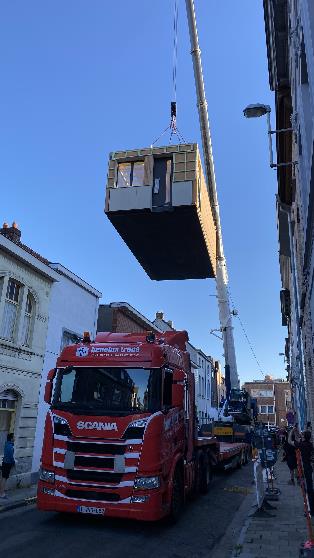 Het bouwproces op de werf wordt tot een minimum beperkt
Er zijn duidelijke afspraken rond planning / budget … vanwege minder kans op onvoorziene omstandigheden
De klant wordt volledig ontzorgd: sleutel op de deur



Rekening houden met de afmetingen (transport)
‘Beperkte’ architecturale vrijheid (?)
Voordelen
Uitdagingen / aandachtspunten
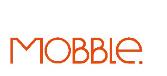 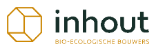 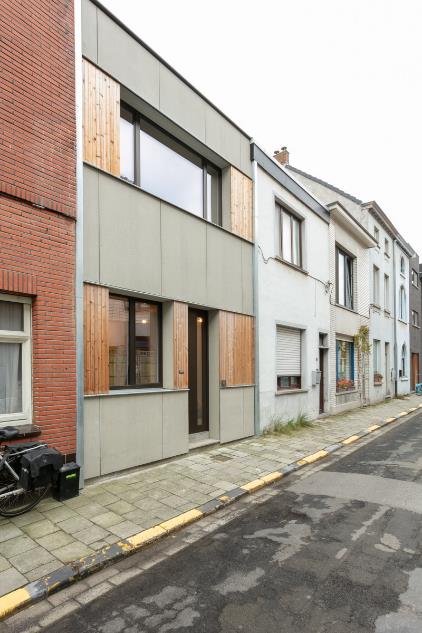 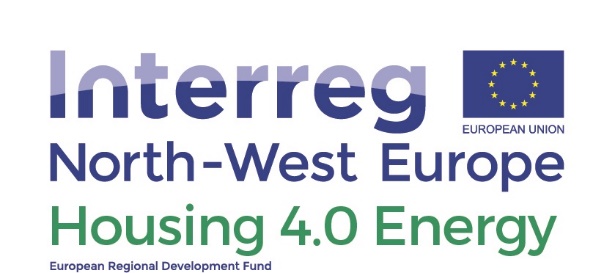 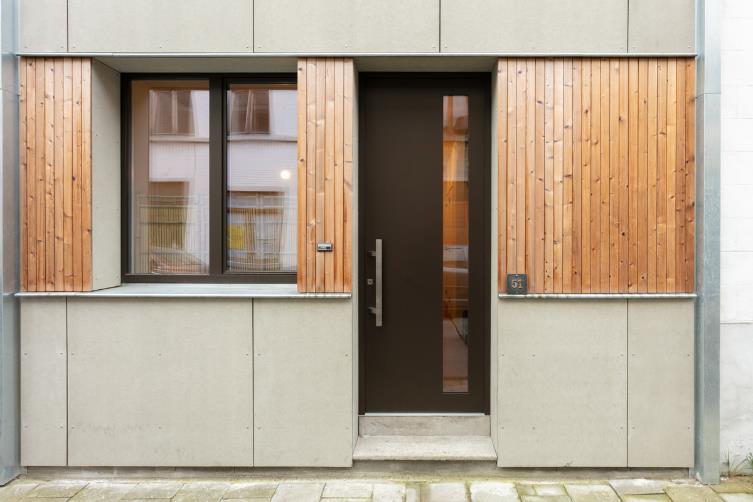 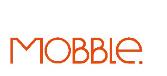 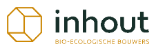 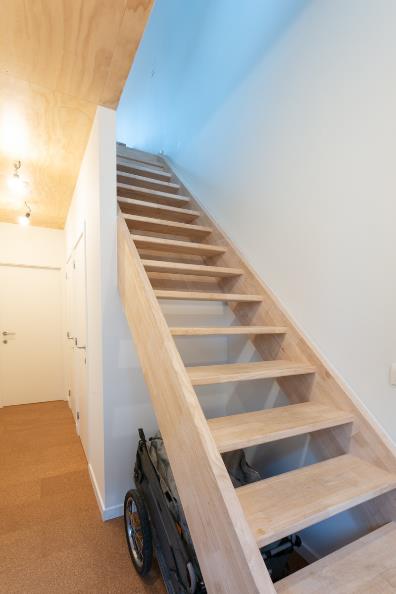 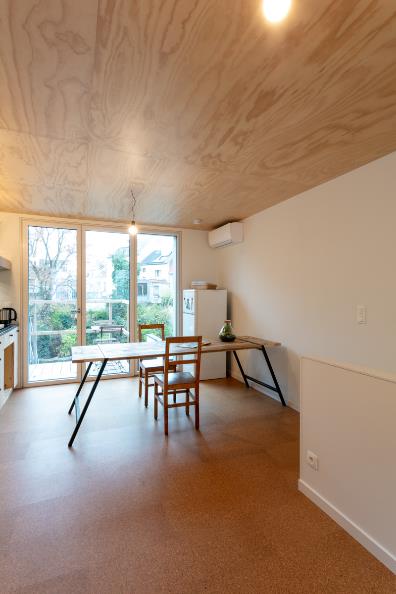 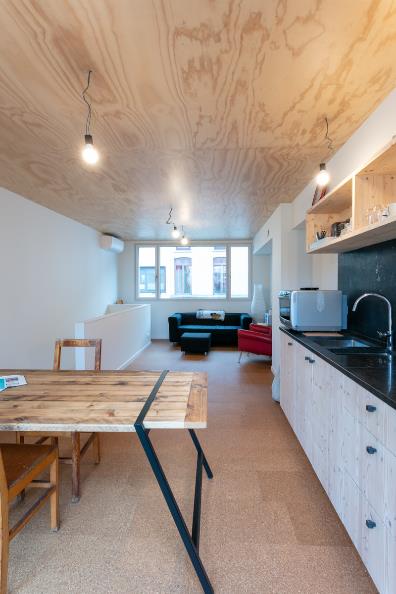 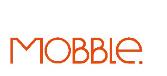 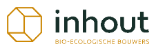 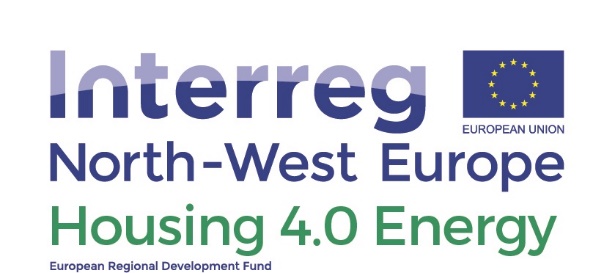 Toekomst – circulaire businessmodellen
MOBBLE as a service
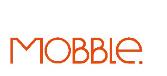 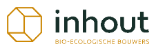 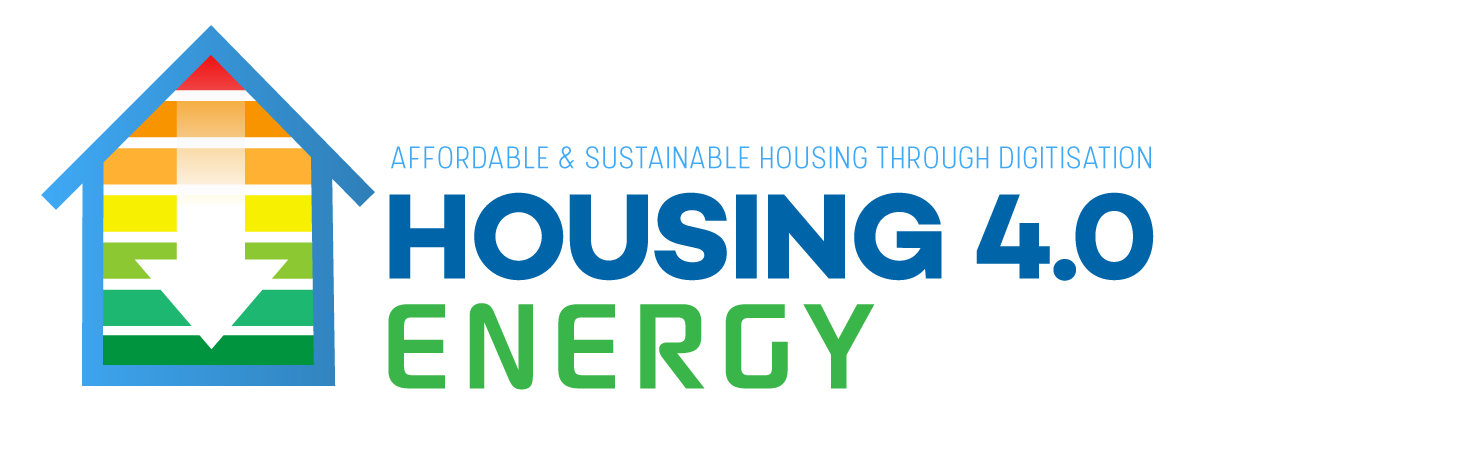 Meer info: www.kampc.be/innovatie/projecten/housing-4.0-energy